第八課 鬼頭刀
廖鴻基
課前引導
學習重點
一、了解廖鴻基及其散文的藝術性與成就。
二、認識自然寫作中的海洋文學。
三、欣賞作者結合散文敘述與小說情節的書寫  
    技巧。
四、體會海洋的生命力及人與自然密不可分的
    關係。
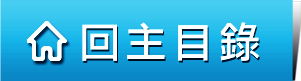 目錄
一、文章題解
二、作者介紹
三、課文
四、結構表
五、課文賞析
六、問題討論
七、應用練習
八、統測精選
九、延伸閱讀
十、網路資源
一、文章題解
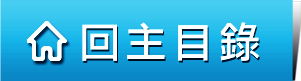 文章題解-1
本文節選自《討海人》的〈鬼頭刀〉一文。
鬼頭刀　，海魚的一種，外型像斧頭，頭部呈九
十度方形的是雄性，圓弧狀的是雌性，體長可達
一百八十公分，因專門捕食飛魚，又名飛魚虎。
文章以鬼頭刀為敘述主軸，作者運用近距離的特
寫方式，細膩刻劃其身影、神態，並描繪海上捕
魚的種種情景與心情。寫討海人與鬼頭刀之間的
搏鬥時，充滿陽剛氣息；寫作者面對鬼頭刀和大
海的態度時，則充滿浪漫的想像和溫厚的情感。
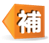 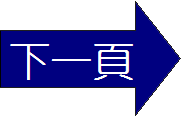 文章題解-2
全文以擬人手法描寫鬼頭刀的形象，並刻
意經營情節，使作品帶有小說的意味，張力十
足。既可一窺海上生活的獨特情境，又可感受
豐富想像所鋪陳的抒情美感，呈現出一種壯美
而溫厚的風采。
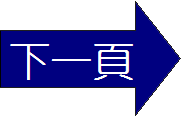 文章題解-3
〈鬼頭刀〉是一篇海洋文學的作品，原載於
民國八十年十二月二十九日《中國時報》「人間
」副刊，後被收入《討海人》第一篇，該書曾獲
得民國八十五年聯合報年度十大好書最佳書獎，
書中其他作品亦多次獲文學大獎。藉著本文，我
們彷彿經歷討海人的生活，看見他們如何與環境
搏鬥，讓人對討海人印象深刻，同時也體認到身
為島國子民應更關心周遭海洋。
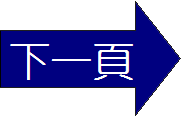 文章題解-4
◆「討海人」的得獎作品
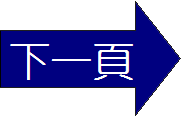 文章題解-5
ㄑㄧㄣ
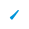 ◆文學類型──海洋文學
(一)臺灣的海洋文學
　　臺灣是一個四面環海的島嶼，卻很少有海
洋文學作品。以詩而言有覃　子豪、汪啟疆的
詩作，為海洋打造身世；至於小說則如一九八
○年代呂則之「菊島三部曲」，以及東年《失
蹤的太平洋三號》，雖然開始了海洋文學的寫
作，但並沒有形成風氣。散文方面直到九○年
代之後，蘭嶼的達悟族作家夏曼．藍波安和廖
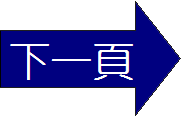 文章題解-6
鴻基才以文字建構出深藍色的文學海洋，確立了
臺灣海洋文學的旗幟。
　　以夏曼．藍波安而言，海之於他是「溫柔的
最佳情侶」。因為海洋是達悟族男人的世界，男
人與海洋的搏鬥為達悟文明累積了代代相傳的故
事與傳奇，成為夏曼．藍波安創作的泉源。廖鴻
基則透過討海人的體驗，把漁民生活和海洋變化
融入文學創作。對廖鴻基而言，海是「無窮的驚
奇」，蘊藏了超乎人類陸地想像的精髓寶藏。
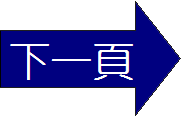 文章題解-7
(二)世界的海洋文學
　　西方文學中有關海洋的作品，內容大體包括
細膩的自然生態課題、歷險故事，以及對海的愛
戀情懷。在世界名著中，最富盛名的當屬法國畢
爾．羅逖《冰島漁夫》、美國海明威《老人與海
》與美國赫爾曼．梅爾維爾《白鯨記》。
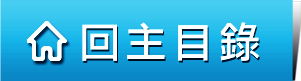 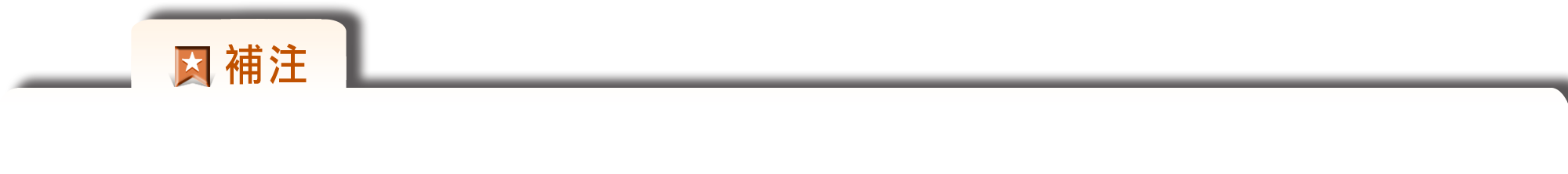 鬼頭刀：體側扁長，體被小圓鱗，背鰭長。體呈綠褐色，腹部銀白色，帶淡黃，體側散布有綠色斑點，背鰭為紫青色，胸鰭、腹鰭邊緣呈青色，通常雄性大於雌性。廣布全世界溫暖水域，為臺灣各地海域產量相當大的魚類，也是近海及沿岸重要的魚類之一。群游於外洋的表層，以飛魚及沙丁魚等表層性魚類為食，追逐飛魚時，也會像飛魚一樣向空中躍起，但當牠吃飽後，鮪魚卻又緊追在後，拿鬼頭刀來飽餐一頓。
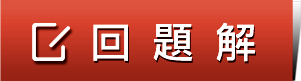 二、作者介紹
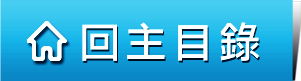 作者介紹-1
廖鴻基，臺灣花蓮縣人，民國四十六年生
。花蓮高中畢業。曾任職臺灣水泥公司，其後
積極參與社會運動。三十五歲出海捕魚成為討
海人，四年後加入「臺灣尋鯨小組」，在臺灣
東部海域從事鯨豚的生態調查。四十一歲成立
黑潮海洋文教基金會　，投入海洋保育的推廣
工作。
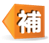 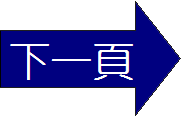 作者介紹-2
廖鴻基以深情浪漫的文字，書寫親近海洋
的經驗，其散文以討海、尋鯨、護鯨、海洋環
境與生態等為書寫範疇，除了透露出討海人特
有的智慧，也充分呈現人與海洋的密切關聯，
是臺灣海洋文學的重要作家。曾獲中國時報文
學獎散文評審獎、賴和文學獎等。著有《討海
人》、《鯨生鯨世》　、《漂流監獄》　、《
來自深海》　、《漏網新魚》　等。
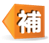 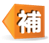 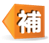 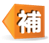 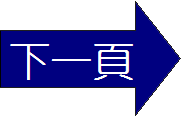 作者介紹-3
◆廖鴻基生平
　　廖鴻基的第一份工作是臺灣水泥公司總務
科庶務股的採購，當時產業陸續東移花蓮，破
壞自然生態，對此他極力反對。然而重汙染產
業因與政治緊密結合，無力改變現狀的廖鴻基
失望之餘，選擇隨著海鳥飛離家鄉，受雇到印
尼養蝦。不久後回國，積極投入社會運動，為
民進黨花蓮縣議員盧博基助選。
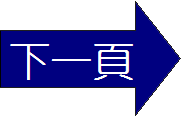 作者介紹-4
(一)被海洋召喚的討海人
　　出生花蓮的廖鴻基記得小時候經常跟著奶
奶到海邊撿石頭賣錢，或跟著鄰居孩子們游過
港口，那是他們稱為「橫渡太平洋」的冒險行
動。就讀花蓮高中時，學校與大海為鄰，他開
始萌發了「要當討海人」的志願，想要擺脫聯
考，擺脫岸上的樊籠枷鎖。三十五歲那年，他
辭去政黨工作，成為討海人。
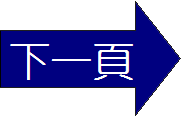 作者介紹-5
(二)歷經海洋洗禮的討海人
　　據說三十歲以後下海猶能待下去的人並不多
，廖鴻基在海上吐了半年多，終於成為真正的討
海人。廖鴻基在書中記錄這段過程道：「整整有
半年時間，我無數次趴在船舷嘔吐，把膽汁都吐
了出來；無數次起網拉繩，我耗盡了所有氣力，
虛脫得癱軟顫抖；好幾次半夜醒來手掌蜷縮如握
緊一顆雞蛋，如何也伸不開來；好幾次我看著驚
濤駭浪如滾滾洪流衝擊著船隻，而驚惶害怕；多
少次我猶豫著海湧伯說過的話──討海人要有討
海人的命。」（《討海人》）
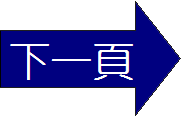 作者介紹-6
(三)因為感動而動筆的討海人
　　三十五歲那年，他開始專心寫作，展現人
與海洋之間豐富而細膩的聲音。在這些文章裡
，廖鴻基記錄討海人的生活與生命，敘說海洋
上種種歷險與情節；書寫海洋、漁人以及他海
上的心情和生活。拉過漁網的手，再提起筆來
寫字，筆身的重量何止千斤重，然而，握起筆
的剎那，滿溢的情感忍不住由筆尖汩汩宣洩出
來，於是廖鴻基把對海洋的情感，毫無掩飾的
潑灑在稿紙上，成就了一篇篇動人的文章。
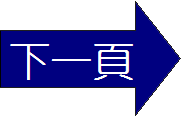 作者介紹-7
(四)生命之歌自己唱的尋鯨人
　　對廖鴻基來說，討海是生活，尋鯨卻是唱
一首生命之歌。民國八十五年他加入「臺灣尋
鯨小組」；民國八十七年成立黑潮海洋文教基
金會，召集一群年輕人共同投入海洋生態保育
的推廣工作。此後廖鴻基雖然天天出海，卻不
再捕魚，而是看魚、拍魚和記錄魚。他們在花
蓮海域從事了一年的鯨豚生態基礎調查，受到
社會各界相當程度的迴響及肯定。
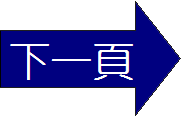 作者介紹-8
(五)「黑潮海洋文教基金會」的護鯨人
　　四十一歲時，廖鴻基成立黑潮海洋文教基
金會，目的在於廣結社會資源，恆久持續的從
事海洋資源調查及關懷臺灣海洋環境、生態和
文化等工作。並明確定下兩個方向：不僅是尋
鯨工作的延伸，接續海洋資源的調查與記錄，
同時肩負了保護鯨豚與海洋的責任，以及推廣
保護海洋環境的觀念。
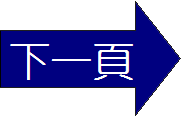 作者介紹-9
(六)宿命的大海新郎
　　討海人要有討海人的命，廖鴻基選擇了海洋
，等於選擇了他的命運，他說：「如果能夠選擇
來生，我願意是海裡的一條魚。」（〈鐵魚〉）
他願意一輩子都是海洋人，甚而落葉歸根，最後
與大海合為一體。他的作家朋友劉富士表示：「
他對海的愛戀是那樣篤定，超乎常人，那幾乎是
一種宿命。」今後，或許下海的次數將減少，或
許也不再是一名全職的漁夫，然而他已深深陶醉
在海洋的懷抱中。曾經，廖鴻基以為他是到海上
「逃難」；現在看來，原來是「回家」了。
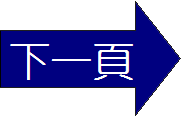 作者介紹-10
一
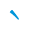 ◆廖鴻基的文學主張與成就
(一)創作動機
　　廖鴻基自言因聽從友人陳列的一席話：「
只要將平日熟悉的事物記錄下來，你就是一個
作家。」便熱烈的寫起文章。似乎有一股莫名
的巨大力量驅策他以文字記述與海之間的對話
和共舞，翻騰湧動於胸臆  中的潮浪使他經常
一寫就是一夜，沒有預作大綱，沒有事先的醞
釀，因為廖鴻基從來不是為了寫作而寫，而是
海洋的驅動，叫他不能不寫。
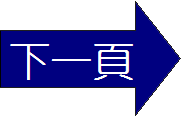 作者介紹-11
寫作的題材隨著他由討海為生活到關心海
洋而變化，在作品中深切表達對海洋遭受破壞
的憂心，另一方面透過對海洋歷史的溯源，逐
步建構其生命夢想裡的烏托邦。
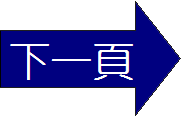 作者介紹-12
(二)文學主張
　　在「討海人」時期，廖鴻基所做的只是單純
的當人與海的橋梁，海與魚被他視為自由的象徵
、戰鬥的對象。到以鯨豚為追尋、觀察對象的「
尋鯨人」時期，乃至反省人與鯨豚、漁人與鯨豚
之間關係的「護鯨人」時期，廖鴻基成為一個具
有主觀意識的沉思者與自然書寫者。無論是記錄
式的寫實報導或是個人獨白式的抒情書寫，廖鴻
基以文學所要表達與傳遞的是他所認識的大海，
所思考的環境倫理觀。
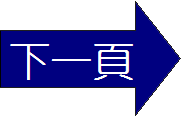 作者介紹-13
廖鴻基自言寫作讓他恍若重生，所以更想
對海洋做些回饋。另一個想法是臺灣四面環海
，多了解海洋這個世界，生命會更加豐富。因
此他希望自己是一座橋，連接臺灣人和海洋，
縮短彼此的距離，讓臺灣人看到海洋的美麗與
多樣，了解海洋與漁業的問題。因此他以長年
與大海為伴的歷練、漁人的眼光和獨特的海上
經驗，創作出屬於海島臺灣的海洋文學。
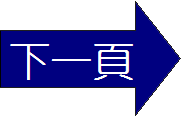 作者介紹-14
(三)廖鴻基和海明威比較
　　很多人將廖鴻基的作品與《老人與海》相比
，不過在《老人與海》這本書裡，海明威寫的雖
是海洋、漁人的故事，卻不是一部以漁民為重心
或以捕魚生活為重點的海洋小說，反而是寫作者
的人生哲學，發表他個人宗教信仰、生活情操，
那是屬於海明威式的人性探索。在寫作目的和意
義上，廖鴻基是朝海洋文學、漁民小說的方向前
行，海明威則是塑造自己，或是塑造新中英雄形
象。
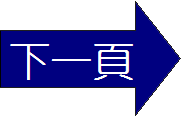 作者介紹-15
彭瑞金在〈討海人序‧翻版的「老人與海」
──期待海洋文學〉裡說道：「廖鴻基嘗試描寫
海洋和捕魚的作品，可說開啟了臺灣小說創作的
另一道門，通往無邊無際的大海，那是臺灣文學
十倍、百倍於以往的、未開發的場域。」並盛讚
廖鴻基作品「所描繪的海洋景觀豐富而優美，已
擺脫盲目的大海頌歌或對大海無謂的疑忌，那樣
的隔岸觀火，一種置身大海、生活在大海的感覺
被描繪出來了，一個屬於海洋生活的漁人形象也
被平實的刻繪出來。」
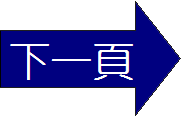 作者介紹-16
(四)散文成就
　　廖鴻基是臺灣自然書寫史上具有獨特意義的
作者。多年討海人的生涯，使廖鴻基和海洋的關
係，已經從漁夫的身分變成朋友。他的作品從描
寫魚和人之間的互動關係做為出發點，進而發展
出屬於自己和海洋的語言對話，他以豐富的海洋
經驗和細膩敏銳的觀察，運用文字和影像來為海
洋做紀錄。正如許悔之在《鯨生鯨世‧序》中所
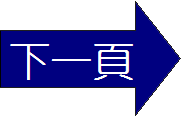 作者介紹-17
說：「從第一本書《討海人》開始，廖鴻基便以
其獨特的海洋經驗，去彙編海，去想像海，去寓
言海。他不以奇技淫巧抹殺海洋的現實，而以恰
當的、節制的修辭包藏悲憫和動心，海洋的壯闊
和危險，晃盪與幻滅都得到了解釋。……海洋可
以說是臺灣人的另一種哲學──廖鴻基生動的告
訴了我們。」
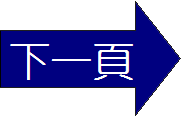 作者介紹-18
(五)文學風格
1.簡義明認為廖鴻基初期作品遊走於散文與小說之間的特質，受其出身於非文學背景的影響很大，因為「創作之於他，乃是基於胸口一股壓抑不住的衝動，而不是從『典律』的學習、閱讀當中走出自己的文學之路」，因此，這樣的創作歷程雖然造成文類歸屬不確定，卻是激發文學誕生新生命的最佳助力。
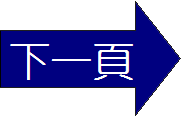 作者介紹-19
2.吳明益認為廖鴻基的散文作品擅用「時間剪裁」與「意象連結」的手法，重述其親歷海洋的經驗，是極具文學技巧的散文結構，而不該只是以「一股壓抑不住的衝動」、「不受『典律』的牽絆」作出輕率的推論，將其文學特質視為「遊走於散文與小說間」。
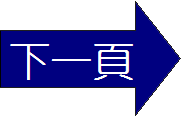 作者介紹-20
3.徐宗潔點出，參與尋鯨工作對於廖鴻基的影響與創作風格的轉變：從討海人到保育者的身分轉換，以及自我與他者的視角轉變，加深了廖鴻基對魚類的情感認同，也巧妙的紓解心理衝突與罪惡。徐宗潔認為對於廖鴻基而言，過去討海生活的血腥殺戮，是內心矛盾與罪惡感的來源，唯有道德的光環加身方能化解，而反映至文學創作則是濃厚的說理意味。
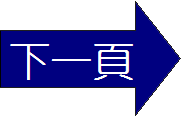 作者介紹-21
◆廖鴻基二三事
(一)生命中的貴人
　　廖鴻基討海及轉換職場做海洋田野調查生
涯中有兩位貴人。一是江華宗，他教廖鴻基練
就一身海上吃東西的本事，教他聽見船隻、海
洋、風，以及遷就船隻、遷就風、遷就海潮…
…對船的操控。另一位同樣是愛海，有十七年
捕魚經驗，曾有鏢獵大型鯨紀錄的船長黑龍，
長年捕魚下來，眼看漁獲量銳減，因此慨然加
入海洋資源保育的行列。
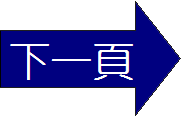 作者介紹-22
(二)柔性反抗不合理對待
　　廖鴻基在印尼養蝦時，那裡的華人老闆對
當地工人十分苛刻，例如在老闆面前不能挺身
走路、工人吃飯只有一糰飯和一片鹹魚。但廖
鴻基不理會老闆的規定，買排球、足球跟工人
打成一片，老闆氣得半死，他卻樂得要命。
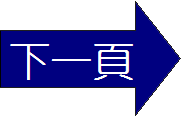 作者介紹-23
(三)海生館首位的駐館作家
　　民國九十七年，廖鴻基受邀擔任海洋生物博
物館駐館作家。有別於過去討海、巡鯨、護鯨時
期，航行無邊無際，航不盡海的每個角落。海生
館這裡的「海」──大型水族缸，被玻璃圍裹著
，水波始終平靜，水紋隨時清晰。這裡的「海」
幾乎全數融在眼裡，無須守候，不必耐心等待，
輕易便能透視水面下的琳瑯滿目。這不僅讓廖鴻
基得以不同方式再次接觸「海洋」與「海洋生物
」，也為海生館開啟了一扇人文的窗。
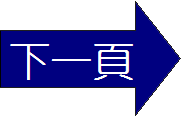 作者介紹-24
(四)揚名新加坡的海洋文學作家
　　民國九十九年四月接受新加坡推廣華文教
育基金會邀請出席「『文學四月天』活動」演
講，民國一百年至新加坡多所中學舉辦「海洋
文學講座」，迴響熱烈，並於新加坡出版《海
神的信差》生態文學精選集。
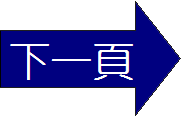 作者介紹-25
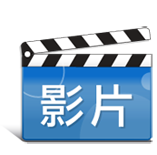 影片欣賞：趣看作家──廖鴻基
大山大海的成長歲月
中年轉業成為討海人
從討海人到鯨豚解說員
〈鬼頭刀〉海洋文學的開拓
《鯨生鯨世》為鯨豚作傳
將海洋當作教育平臺
海洋文學作品量多質精
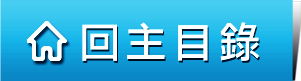 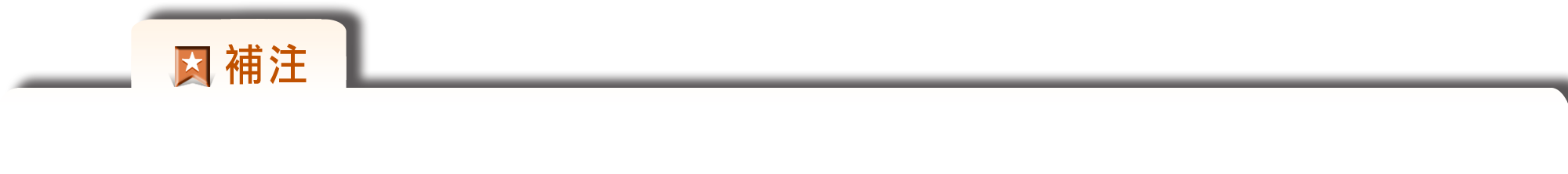 黑潮海洋文教基金會：以從事海上鯨豚調查及記錄工作為開端，進而「關懷臺灣海洋環境、生態與文化」為宗旨，盼匯集臺灣愛好海洋民眾的心力，如同一股黑潮洋流，以穩定、溫暖、堅持的態度，宣揚並實踐海洋環境保護理念。
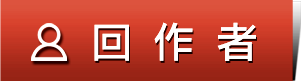 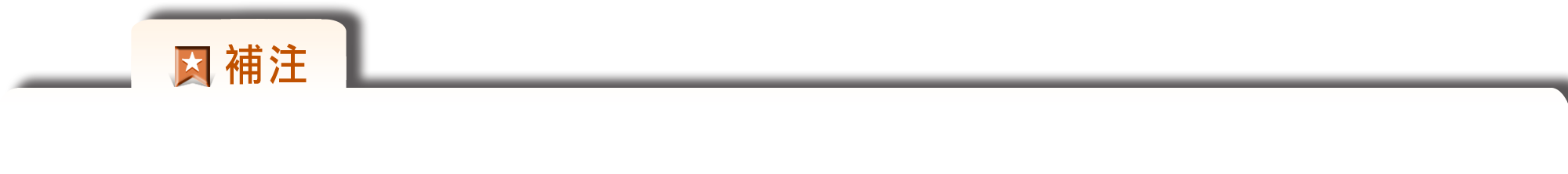 鯨生鯨世：民國八十六年出版，並獲聯合報讀書人文學類最佳書獎。是廖鴻基參與尋鯨小組「花蓮沿岸海域鯨類生態研究計畫」的作品，所記錄的八種鯨豚生態，均以文圖細寫，也是臺灣第一本針對存活在臺灣海洋裡的鯨豚，實際觀察所作的文字和影像紀錄。透過這本書，能讓我們局限的視野和關懷伸向海洋，也讓我們得以窺探這些生活島嶼邊緣的海洋朋友。
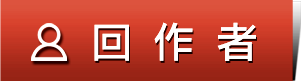 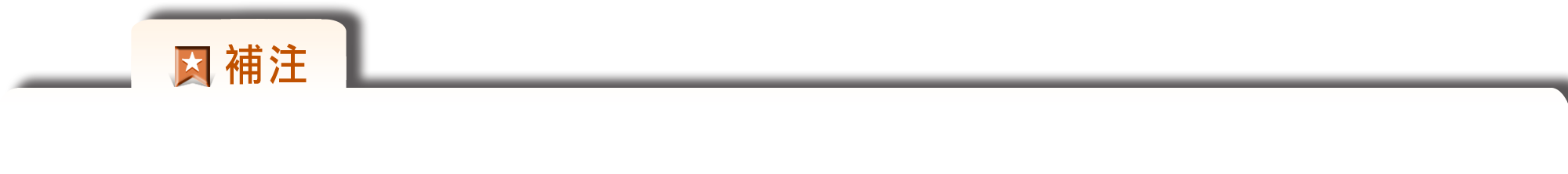 漂流監獄：民國八十七年出版，獲第一屆臺北文學獎「文學年金獎」、賴和文學獎。以海洋生活觀察者，記載對海洋的矛盾之情，呈現對汙染問題關心的意念。
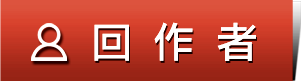 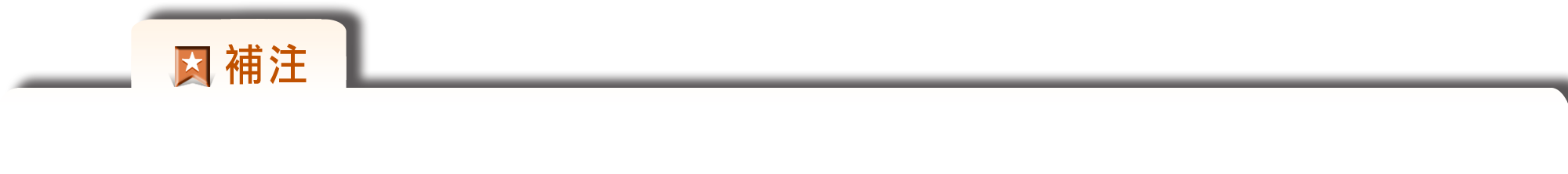 來自深海：民國八十八年出版，以回憶為主線，敘述小時候的經歷，以解釋為何喜愛海洋，如〈走不完的海灘路〉；或重述討海人、尋鯨時期的體驗，如〈陽光照汗水〉等。
《討海人》、《鯨生鯨世》、《漂流監獄》、《來自深海》被稱為「海洋四部曲」，是以討海人、尋鯨人、護鯨人三種身分來記載的心路歷程。
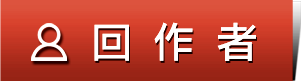 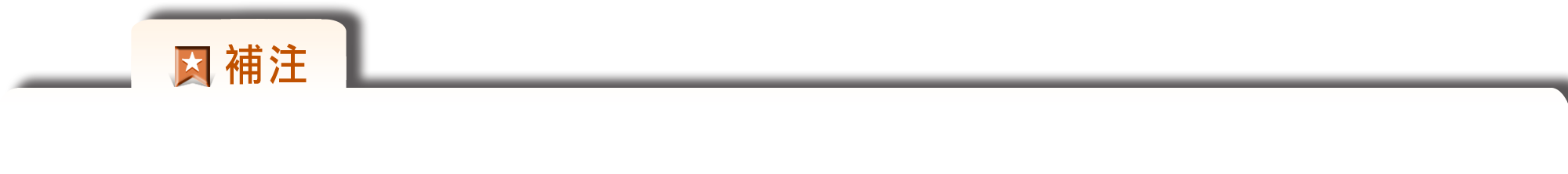 漏網新魚：民國一百年出版。廖鴻基說：「寫作以來，完成的一篇篇文章好比一條魚兒」，經過十多年的打撈，除了新魚之外，漏網老魚（指未出版發表的舊作）也不少，於是他著手潤飾，整理、結集，才有本書的發表。
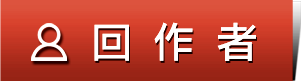 三、課文
第一段　第二段　第三段　第四段
第五段　第六段　第七段　第八段
第九段　第十段
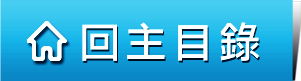 第一段
ㄑㄧㄥ
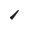 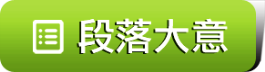 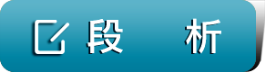 漁船鏗　鏘　　的引擎　聲，響徹黎明港灣，破曉晨風迎面吹拂，海上一片霧色茫茫　。
ㄑㄧㄤ
ㄎㄥ
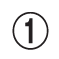 以視覺、聽覺摹寫黎明有聲有色的海上風光
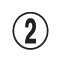 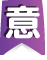 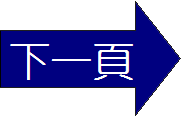 第一段
ㄉㄨㄛ
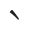 飛魚　衝破海面凌空飛起，像一隻亮白的飛鳥，低空劃過東邊浮出海面的火紅朝　陽。飛魚飛越了比我歡呼聲更持久的距離，在一個漂亮的弧線轉彎後，墜入海中。掌舵　的海湧伯說：「飛魚在逃避，逃避鬼頭刀的追擊。」
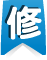 明喻
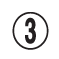 以連續性的動作串聯，聚焦特寫飛魚之美
ㄓㄠ
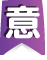 對眼前景象立即說明，顯見海湧伯經驗豐富
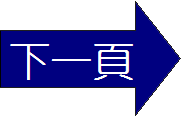 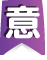 第一段
ㄉㄢ
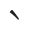 ㄙㄨㄟ
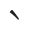 鬼頭刀，果然是海中的一把刀。牠快速的身影從船邊一閃而過，在深邃　　的波光中閃耀著青藍光芒。偶爾，牠會放慢速度，甚或停在船邊，用好奇的龍銀　大眼與我在不同的世界裡相互對望。那眼神肆無忌憚　　，高傲銳利得像把刀。
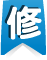 暗喻
描寫鬼頭刀閃快的速度、神氣的色彩
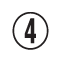 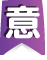 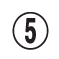 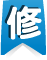 明喻
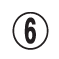 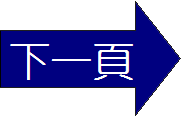 以眼神顯現鬼頭刀桀驁不馴的性格
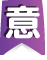 第一段
當飛魚將被追上，驚慌的躍出水面，逃避到另一個空間裡飛翔。水面下，鬼頭刀以牠驚人的爆發力，繼續盯住在空氣中快速拍動翅鰭　的飛魚，也算準牠落水的時刻，從容優美的迴身轉彎，把嘴巴特別張大，等待飛魚的歸來。
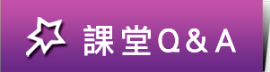 描寫鬼頭刀追逐飛魚的凶猛與技術的高超
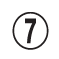 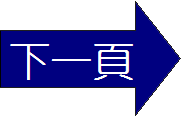 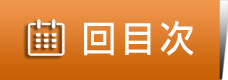 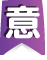 第二段
ㄏㄨㄤ
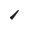 ㄈㄚ
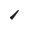 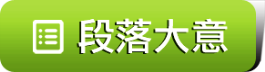 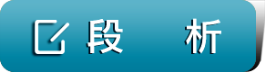 海裡的魚群生性驚惶　　，只有兩種魚肯大大方方的靠近船筏　　。那就是海豚和鬼頭刀，牠們用兩種截然不同　的方式跟漁人接觸。
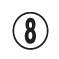 將鬼頭刀、海豚並陳，以引出牠們彼此獨特的體態、動作、習性
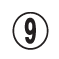 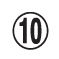 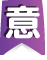 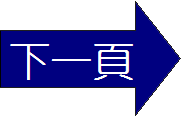 第二段
海豚常常會跟在船筏邊跳躍，雖然牠們的泳速遠遠高過船筏，但是牠們就那麼俏皮的跟在船筏邊戲耍。這時，海湧伯會把船舵交給我，也許他的年紀不再合適這樣的遊戲。
海豚似毫不懼人，為下文「安全距離」預作反差描述
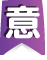 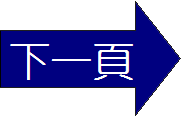 第二段
ㄒㄧㄢ
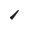 我會加足馬力，把滿舵，讓船筏急速的壓向跳躍的海豚，海豚會跟著船筏的轉彎而轉彎，仍舊與船筏保持一定的距離在船舷　　邊跳躍。
再把舵搖向另一個方向，讓船筏快速離開，牠
掌舵以控制航行的方向
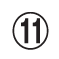 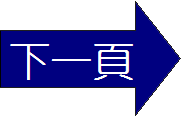 第二段
們立刻又跟了上來，始終與我們保持一段安全距離。就這樣跟牠們在寬廣的海域蛇行、繞圈子。在牠們躍出水面的瞬間，我看到牠們的眼睛帶著笑容，像一群非常非常頑皮的猴子。
若即若離的態度，暗示其躲避人類捕獵的危機感
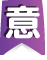 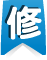 明喻
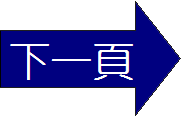 第二段
ㄒㄧㄚ
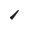 那樣友善的接觸，卻始終保持警覺，感覺是溫暖的又有點清冷，不曉得是海豚的聰黠　　，還是漁人的悲哀。
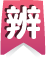 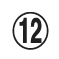 作者以文學的感性看待海豚，而非如大多數漁人僅將海豚視為捕撈的漁獲
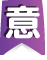 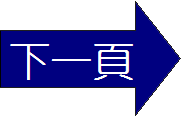 第二段
海上遠遠的，時常可以看到一圈激起白色浪花的海面，海豚的背影在其間穿梭　跳躍，這是一群海豚正在享用鰹　　魚大餐。年輕力壯的海豚會分頭追趕一群鰹魚，逐漸把鰹魚群趕入牠們圍住的圈圈裡，讓老弱婦孺共享大餐。
ㄙㄨㄛ
ㄐㄧㄢ
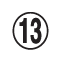 小孩
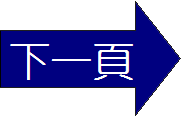 第二段
ㄐㄧ
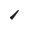 ㄉㄨ
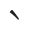 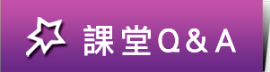 人們也沿用這樣的方法把海豚圍入淺灣中，然後集體屠殺，不為了食物，不為了生活的必需，像是嫉　妒　牠們的聰明，或是怨恨牠們的頑皮。
厲言批判人類殘暴不仁之凶性
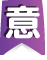 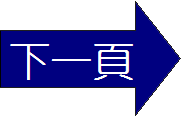 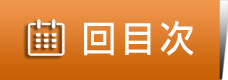 第三段
ㄏㄨㄤ
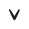 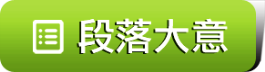 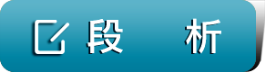 鬼頭刀也會游近船筏，但感覺總是那樣恍＿　然　，突然出現又突然失去蹤影。牠游近船筏可沒覺得牠的善意或者惡意，僅僅是路過或者因緣際會　罷了。
以漁人茫然不知鬼頭刀何時出沒，襯出其自主的特質
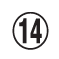 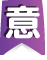 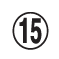 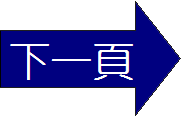 第三段
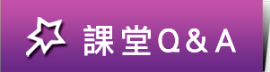 牠一點也不在乎船筏的陰影，不在乎船上虎視眈　眈　的漁人及漁具。偶爾牠會好奇的停下來與你瞪上兩眼，然後從容離開。牠那毫不畏懼的眼神，顯現牠不是智商不足，就是信心十足。
凸顯鬼頭刀高傲自信的形象
ㄉㄢ
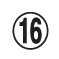 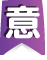 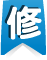 映襯
以戲謔之語形容鬼頭刀，但答案顯然是後者
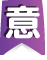 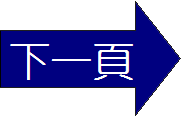 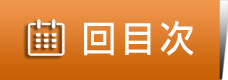 第四段
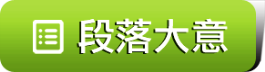 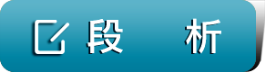 鬼頭刀不同於一般洄游性魚類　慣用的灰黑保護色調，牠美麗的色彩像極了熱帶雨林中的花彩鸚鵡，不但不驚惶迴避　任何注視的目光，反而是驕傲的展現自我的存在。
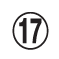 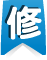 明喻
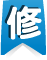 擬人
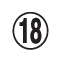 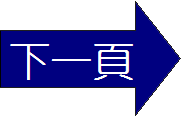 第四段
本指可減小流體阻力的圓弧外型，形容鬼頭刀悠遊於海中的體態優美
兩片鮮黃胸鰭平衡著青色的流線身軀，像一艘在海洋中悠游飛翔的潛艇。牠的背上綴飾著藍色發亮星點，在墨藍的海水中如武士佩戴著勳章般的神氣，也像夜暗星光般的神祕與詭異。
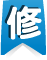 明喻
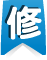 明喻
點綴裝飾
詭怪奇異
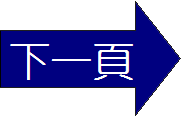 第四段
雖然在魚市場鬼頭刀算是賤價的魚種，但是價錢的高低並不能絲毫減損牠在我心目中的價值。牠的價值表現在牠的生命上，就像牠美麗的色彩與藍色星點，在離開海洋離開生命後，即刻消逝。
作者認為鬼頭刀有超越市場價格的生命價值，主要是從後段人魚搏鬥
、公魚母魚患難相隨的體會而來
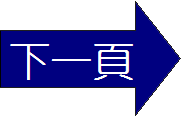 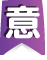 第四段
ㄐㄧㄤ
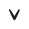 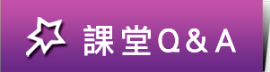 在我將近五年的海上經驗中，每次看到牠，我的心情都會像槳　葉攪動後的海面般，波波痕痕　。
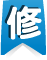 明喻
作者在此製造「懸念」，引發讀者好奇心──鬼頭刀何以影響作者心情
？讓讀者對下文發展有所期待
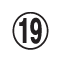 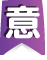 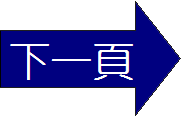 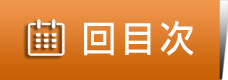 第五段
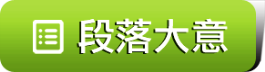 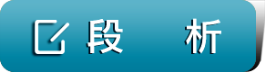 初初下海的那年夏天，一個烏雲滿天的傍晚，暴風雨正盤算跟著夜幕來襲，海湧伯把引擎催趕成急迫的回航節奏。
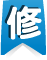 擬人
最初
營造緊張、凶險的環境氛圍
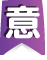 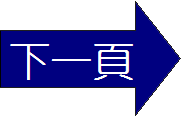 第五段
在立霧溪　海口，一條大魚咬中了船尾拖釣的假餌，八十磅的粗線及緩衝用的內胎橡皮瞬間被拉成筆直，時空似乎凍結住了，就等候斷裂的一聲巨響。我幾乎是尖叫呼喊著，海湧伯緩
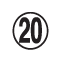 暗示大魚力大無比，奮力掙脫的氣勢
像筆桿一樣直，形容很直的樣子
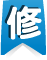 轉化（形象化）
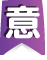 描寫措手不及的驚慌及預期會被魚兒掙脫的心理
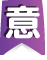 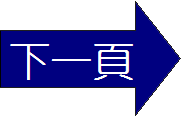 第五段
下船速回頭看著那條在船後凌空翻跳的大魚，示意我：「拉牠上來！」而且並沒有要過來幫忙的意思。
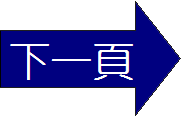 第五段
ㄔ ㄜ
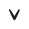 拉扯   了半天，那大魚驚人的力量折騰得我手掌都起了水泡。好不容易將牠拉近船尾，牠也似乎認命了，終於安靜的停止跳躍。這時我清楚的看到水面下這條巨大的鬼頭刀，粉紅色的
折磨
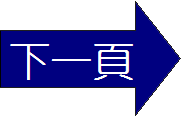 第五段
ㄐㄩ
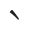 假餌掛在牠的嘴角，牠游水的姿態竟然還十分從容。充滿自信的緩緩游向左側，用牠大大的左眼狠狠瞪我，那眼神毫無畏懼而且十分的不在乎，再悠閒的游向右方，右眼一樣的對我射出倨　傲　的神采。
擬人
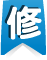 說明鬼頭刀即使被捕，仍維持其一貫不馴的從容與自信
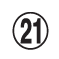 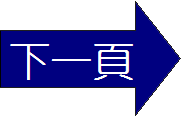 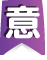 第五段
當牠背上藍色明亮的星狀光點迷惑在我瞳孔上時，一股強烈的意識瞬間進入我的腦中，清楚的告訴我：「你已經失去了這條魚！」
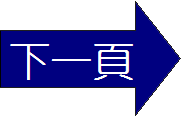 第五段
ㄔㄚ
ㄋㄚ
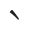 ㄕㄨㄞ
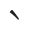 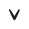 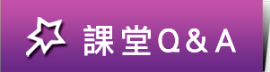 在提牠上船的剎　那　，牠甩　了甩頭輕易的扯斷了我手中的魚線。握著繩頭，我悵惘的站立在船尾。引擎再度恢復急迫的節奏，一下下沉痛的撞擊我心。
轉化（形象化）
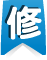 失去魚的挫敗讓作者痛心，也讓作者念茲在茲，因「日有
所思，夜有所夢」，才有後段夢中與鬼頭刀搏鬥的情節
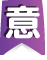 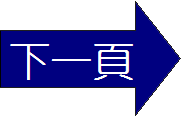 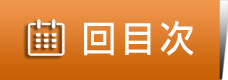 第六段
ㄏㄨㄤ
ㄐㄧㄝ
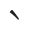 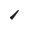 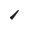 ㄠ
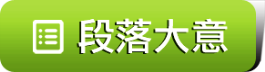 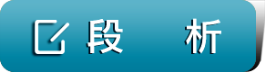 在我的夢裡，開始出現了跟鬼頭刀搏鬥的場景，那倨傲桀　驁　　的眼神經常壓迫著我的夢，一遍又一遍，我撫摸著銳利的魚鉤，一遍又一遍把鮮豔的假餌提在眼前晃　動。
寫夢境裡鬼頭刀挑釁的眼神所造成的壓力，以及作者誘殺牠的對峙情
景，藉以顯現潛意識裡想要與鬼頭刀一搏的心情
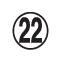 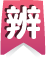 搖晃、震動
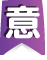 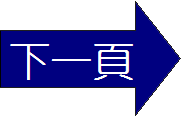 第六段
我常常幻覺進入鬼頭刀牠的眼、牠的心，我終日沉浸悠游在藍色冰涼的海洋中，我看到船筏底部黑色的陰影在我頭上的海面光影中滑行而過，槳葉打出一團翻滾的白色泡沫。我靜靜的等待，等待泡沫後那隻跟在船後游動的鮮美目標。
以進入鬼頭刀眼、心，表現全神貫注投於這場決鬥的意志
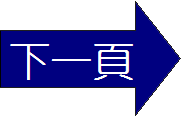 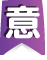 第六段
衝過去！大大的張開嘴，狠狠的咬下去……，咬下去的剎那，意識又瞬間轉換到船上拉緊魚線的漁人，正強烈的感受鬼頭刀中鉤後強勁拉扯的抖動。
假想鬼頭刀奮力衝向餌的情景，顯現作者無比的企盼
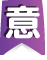 虛擬鬼頭刀中鉤後，自己拉扯牠上岸的情景
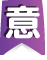 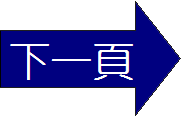 第六段
從海中的鬼頭刀到海面上拉線的漁人，我的精神陷入這樣的輪迴　中，一遍遍的反覆演練，從不疲倦。
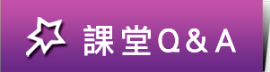 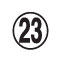 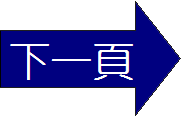 第六段
鬥志逐漸被激發成激昂的獸性，等待牠再度出現的心每一次伴隨著我出海。這段期間，海湧伯看出我的沉默及我眼中燃燒的火炬，卻始終不曾為我說一句鼓勵的話，也許他期待的是一場公平的戰爭，或者是一堂漁人入門的必修課程。
形容自己蓄勢待發的戰鬥決心與高亢的鬥志
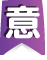 顯見作者期待如師一般的海湧伯能給他些許指引
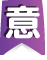 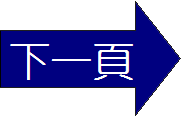 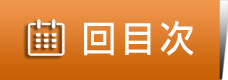 第七段
ㄊㄠ
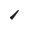 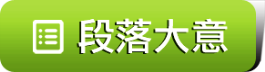 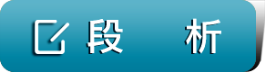 遠山浮雲飛鳥波濤　，海面上的一切是我們習慣了的亮麗世界。薄薄一面之隔的海面下，那鬼頭刀浮沉的空間，是漁人視覺不可及的未知世界。
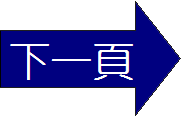 第七段
一個個餌鉤沉下水面，就像沉下一個個倒懸的問號，而答案往往是從零到無窮，甚或常常連問號也無法收回。這是在放下餌鉤或撒網當初誰也無法預知的結果。
誰勝誰敗？這意味著漁人和魚之間的鬥智鬥力，是場無盡的戰爭，也
是生物與人彼此為生存之爭
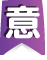 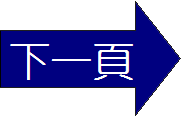 第七段
所以漁人必須學會承受不自主的命運，學會等待、落空、失望，或者學會如何承受難堪　的狂喜。
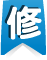 排比
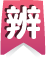 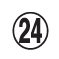 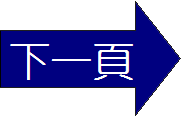 第七段
海洋那般嚴格的試煉漁人的原始動物性格，卻又不斷的誘惑漁人下海的勇氣，如潮汐的漲退般，漁人宿命　的在充滿希望與絕望的空隙間擺盪。
以潮汐的漲退譬喻漁人擺盪於等待、落空之間的心情，既扣合海洋的
場景，又能貼切傳達心情起伏的狀態
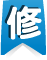 明喻
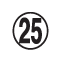 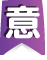 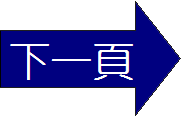 第七段
一
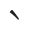 跟鬼頭刀纏鬥的意志如能量般累積在我的胸腔。船筏一次次的在立霧溪海口巡弋　　，也一次次的落空失望。感覺上鬼頭刀似乎隱藏在海面下的某個角落窺視著我們，那幽靈般藍色的
發亮星點似乎環繞在船筏四周，而又在我興奮
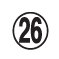 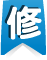 略喻
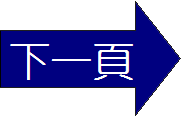 第七段
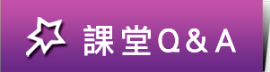 的跳躍起來後消失無蹤。海上的日子在苦悶的等待中彷彿海水的味道──鹹鹹苦苦的。偶爾低空貼浪覓食的海鳥，常被我誤以為是跳出水面的飛魚而興奮起來，而灰暗下來。
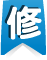 明喻
●
●
●
●
雙關（是海水的味道，也是漁人等待的滋味）
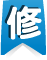 表示心情隨鬼頭刀是否出現而起伏，藉以襯托期待之深切
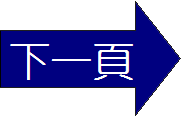 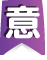 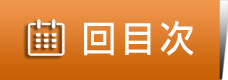 第八段
ㄙㄨㄥ
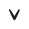 ㄧㄞ
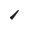 ㄌㄧㄝ
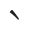 鬼頭刀是少數兩性表徵明顯的魚類，公魚額頭高聳　如崖　壁，就像頭上頂著一把劈水的刀斧，像公牛隆起的肩或雄獅威風的鬃　鬣＿＿　　及吼叫；母魚全身體型修長圓潤，連眼神都帶著幾許溫柔。
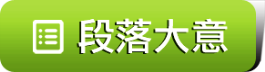 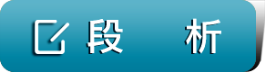 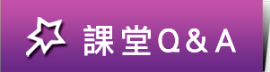 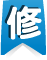 明喻
正面描寫雌、雄鬼頭刀的形象
ㄗㄨㄥ
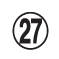 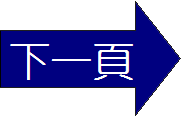 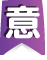 第八段
「鬼頭刀」這樣的名稱似乎是來自公魚的威容，漁人又稱牠為「飛魚虎」，從「鬼」、「刀」、「虎」這三個字就足以形容鬼頭刀在漁人眼中是如此神祕、銳利及凶猛。
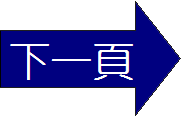 第八段
同樣時間、同樣地點、同樣場景，船尾的魚線再度被拉成筆直。大約在船後一百米處中鉤的鬼頭刀不斷的翻躍到空中，重重的摔滾在水面上。
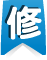 排比、類疊
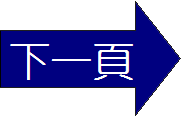 第八段
ㄓㄨㄥ
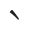 我用興奮得幾乎顫抖的聲音，呼喊海湧伯放慢船速，多日來等待的抑鬱都在中　魚的瞬間明朗起來。如同長久沉浸的幻影中那般熟練的姿態，我雙膝頂住船尾板，手中緊緊的握住魚線。
憂鬱煩悶
長時間在內心裡沙盤推演，以凸顯對決戰時刻的殷切期待
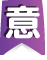 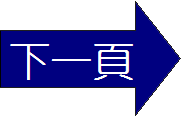 第八段
心裡充滿自信的告訴自己：「決戰的時刻終於來了。」
一把，一把，隨著牠跳躍的節奏有力的收線，我嘴裡咕　噥　　著海湧伯不堪入耳的髒話。
˙ㄋㄨㄥ
ㄍㄨ
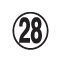 表示興奮異常的心情
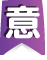 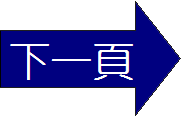 第八段
在比鬼頭刀更威猛的氣勢下，我可以想像背後海湧伯讚許點頭的微笑表情。
已經收回了大約五十米線，牠再度躍出水面。我竟然看到兩隻鬼頭刀一起跳出水面，大概是
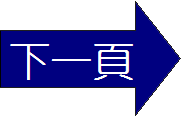 第八段
ㄕㄣ
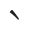 眼裡的戰鬥火花模糊了我的視覺，用袖口抹了下眼角……沒有看錯，是兩隻鬼頭刀幾乎是頭靠著頭一起躍出水面。這是什麼情況？在我牢不可破的戰鬥心情中，滲　入了一個問號。
作者不知鬼頭刀會雌雄成雙同時出現
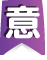 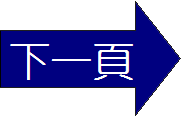 第八段
並沒有放鬆我收線的手，再拉進了將近三十米線。兩隻鬼頭刀一起躍起，一起摔下，一起游在水裡。這樣的距離已經可以確定，中鉤的只有一隻，而另一隻是自由的。為什麼會這樣呢？第二個問號重重的打進我的意志中。
排比
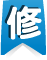 接連三個「一起」，寫出兩隻鬼頭刀生死與共的深情
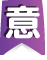 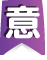 粗獷的公魚總會溫柔深情的貼身護衛著母魚
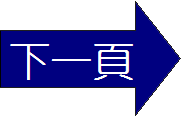 第八段
再拉近十多米，這場鬥爭似乎已接近尾聲。現在，我可以清楚看到，看到中鉤的是一隻母魚，而陪她一起摔滾的是一隻公魚。母魚游向左方，公魚也貼著身游向左邊，那親密的距離彷彿是在耳邊叮嚀，在耳邊安慰。
擬人
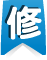 以轉化手法，在一對生死相許的鬼頭刀身上，投射個人對愛情的浪漫想像
。從對魚的觀察與敘述，可感受到流露在字裡行間的，是一顆細膩善感、

愛戀海洋的心
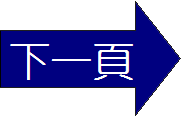 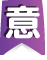 第八段
尤其當我看到那公魚的眼神，不再是記憶中的倨傲從容，而是無限的悲傷、痛苦或者柔情。那眼神說話了：「讓我來分擔妳的痛苦，我願意與妳同生共死陪伴妳到永遠。」
映襯
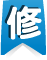 擬人
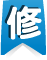 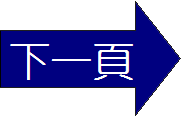 第八段
牠們背上的藍色光點一起躍進我的眼裡，竟然是那般的刺眼、光亮。
海湧伯似乎察覺到了我逐漸鬆垮的臂膀，不知什麼時候已站立在我的身旁。
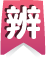 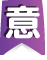 作者因悲憫動情而不忍繼續捕捉
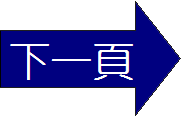 第八段
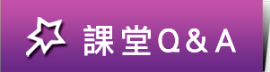 我感覺到他在我的耳邊說：「眼睛閉起來吧！如果當做是一場戰爭，就該忘掉眼淚……。」
海湧伯說出漁人的心聲，而作者浪漫的心理在人與魚
的陽剛戰役中浮現，如是，成就了《討海人》書寫的動人魅力
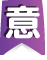 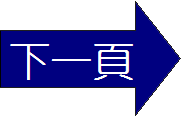 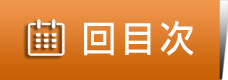 第九段
高傲美麗而且多情的鬼頭刀啊！如果是岸上的鬥爭我絕不遲疑，因為在岸上的世界，溫情就是懦弱就是包袱。但，我心裡的這片海原本多情，為這美麗的魚和這美麗的情意，這場景畢竟人間少見，我捨不得閉眼。
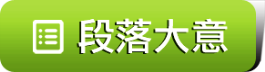 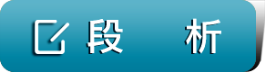 總結前段所敘
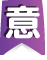 強調人類世界鬥爭的凶殘
總結前段人魚搏鬥之後的所見所想
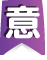 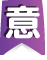 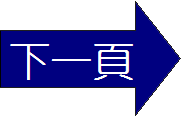 第九段
堅持的肩膀很快的完全鬆垮了，手臂不再有力。把岸上的鬥爭習性帶來海洋，原本就是我最大的錯誤。
海湧伯撿起折斷了的魚鉤說：「這不是普通的力量。」
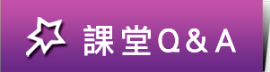 作者思考岸上世界總是為權勢利益而爭，來到海洋又要與魚族搏鬥
，人和魚之間難道沒有共存共榮的可能
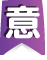 顯示鬼頭刀公魚母魚間愛情的力量，也呼應「鬼頭刀在漁人眼中是如
此神祕、銳利及凶猛」
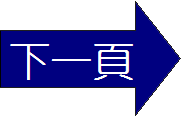 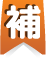 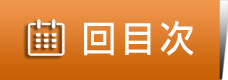 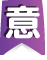 第十段
ㄨㄥ
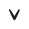 ㄍㄣ
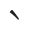 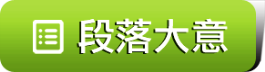 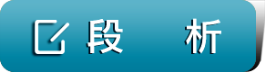 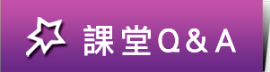 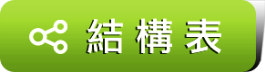 夕陽煥照，紅霞滿天，船隻落寞回航，蓊　鬱＿　遠山以其恆古不變的姿態橫亙　　浪緣，飛魚照樣飛起，照樣衝落，鬼頭刀十分從容，滿滿盤據住我的視線、我的胸膛，牠身上的藍色亮點將持久在我內心裡閃耀。
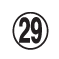 以景結情。夕陽遠山烘托下的燦麗、平靜的海面，一如作者經過一場人
魚激烈搏鬥之後復歸平靜的心境
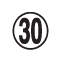 盤結據守
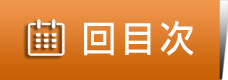 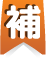 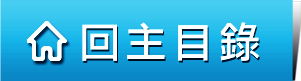 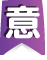 第一段
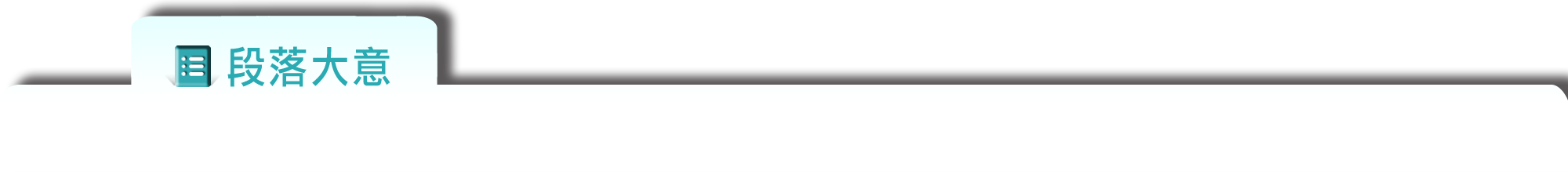 以鬼頭刀追捕飛魚的姿態，帶出其絕豔美麗的外型與高傲勇猛的個性。
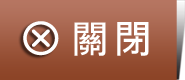 第一段
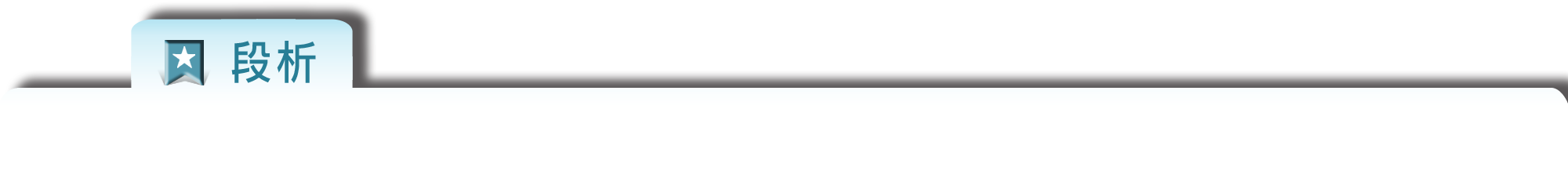 作者描繪海洋豐富而優美的景觀，做為人與自然搏鬥、與魚追逐的主要場景。繼而以鬼頭刀追逐飛魚的精準快狠、飛魚躲避時所顯露的驚恐對比為暖身，凸顯鬼頭刀勇猛的個性。
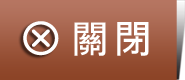 第二段
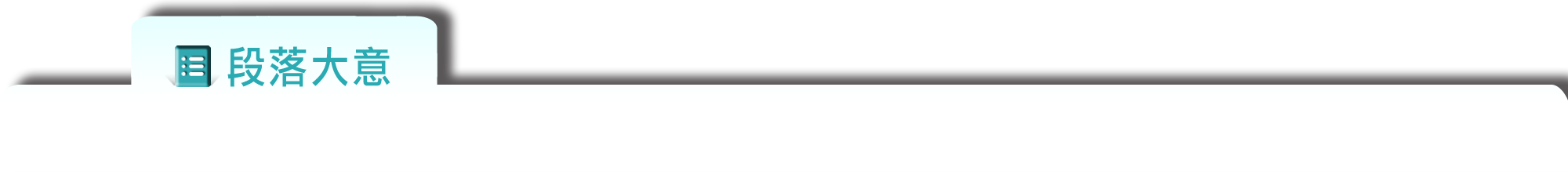 敘寫海豚的親切和善、俏皮可愛，表現人魚相親之趣。另由海豚警覺的距離感，暗示其躲避人類捕獵的危機感。
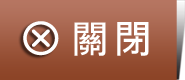 第二段
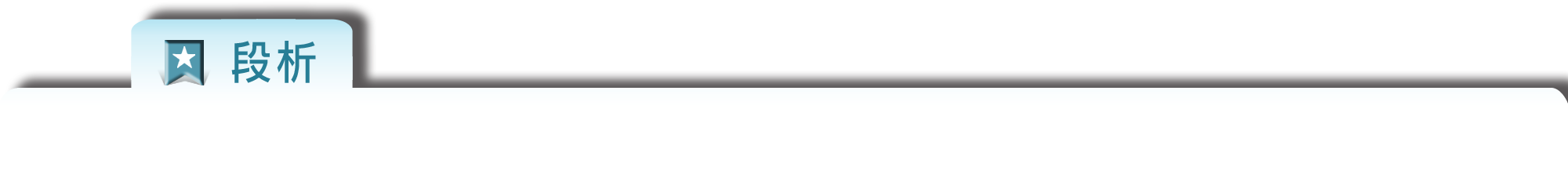 藉海豚呈現人與大海最和諧而美好的關係，而由敘寫海豚圍捕鰹魚的過程，反襯人類集體屠殺海豚的殘暴。
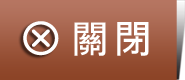 第三段
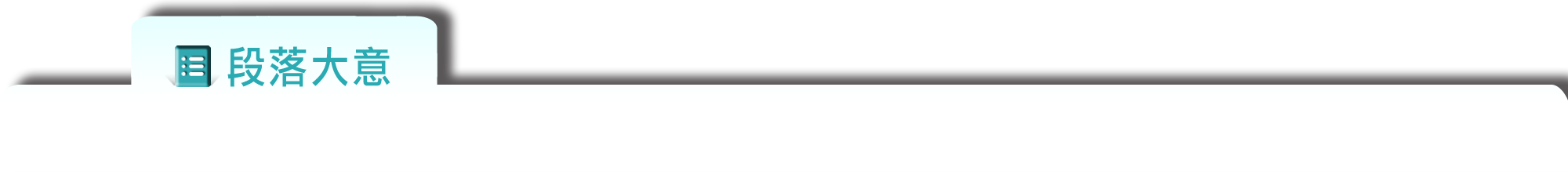 鋪陳鬼頭刀的神出鬼沒。
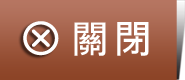 第三段
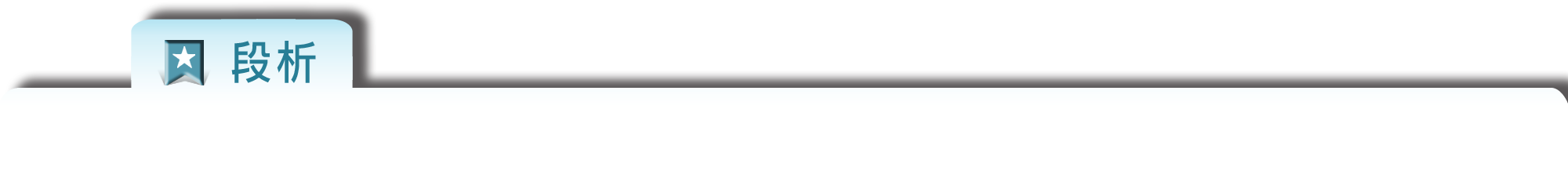 以鬼頭刀若即若離的出沒方式，顯現出鬼頭刀自主自信而又神祕的形象，特別是那無視於人類存在，無懼於虎視眈眈的掠殺威脅的氣勢，更進一步強化鬼頭刀的特質。
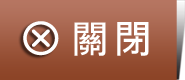 第四段
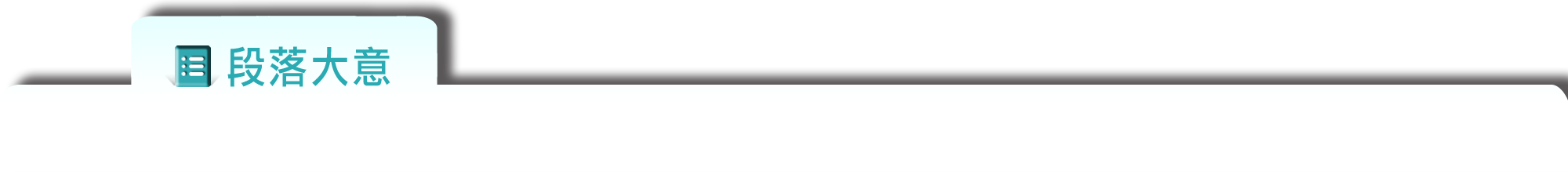 以華麗外型、自信英姿，凸顯神祕而詭異的鬼頭刀在作者心目中的價值。
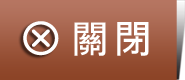 第四段
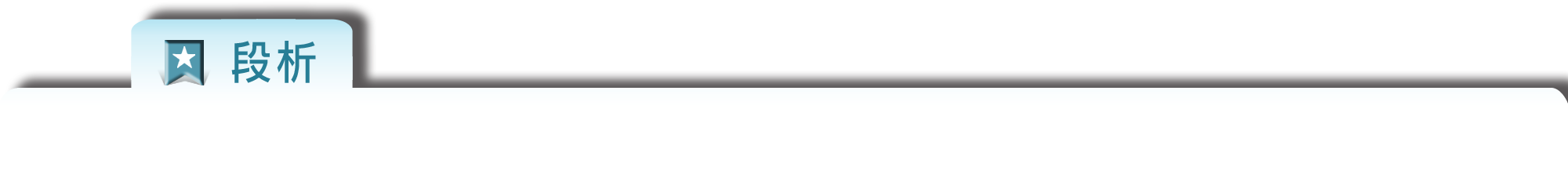 以溫柔之筆寫鬼頭刀斑斕多姿的色彩，讓人著迷，這一切敘述都承上段，為的是彰顯鬼頭刀「神祕與詭異」的氣質，以及那超越世俗、表現在生命上的價值。
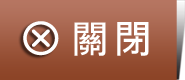 第五段
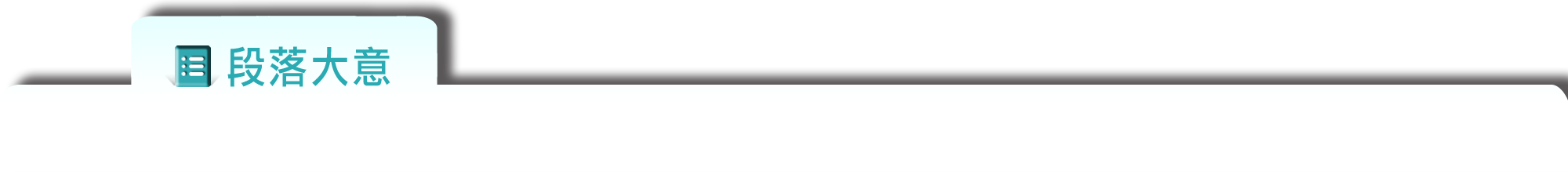 敘述與鬼頭刀交鋒的情景，及其從容而倨傲的神采。
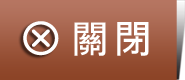 第五段
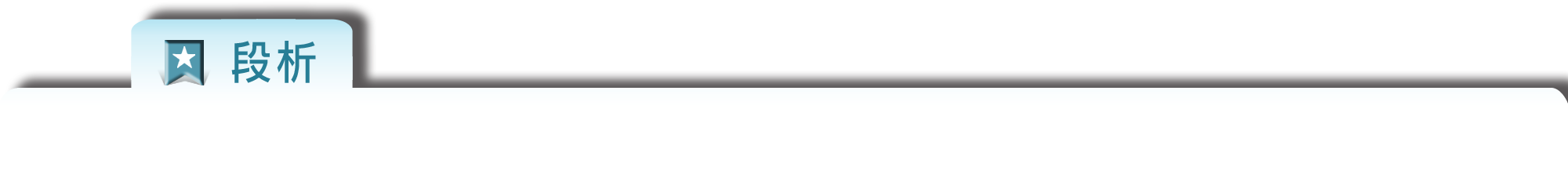 與鬼頭刀交鋒是本文的第一個高潮，前面的鋪陳已構成以鬼頭刀做為目標的艱難印象，因此當其驚人的力量牽制整條船時，牠仍以十分從容的游水姿態、倨傲狠瞪的眼神離去，人與魚之間意志力勝負已判。
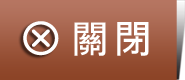 第六段
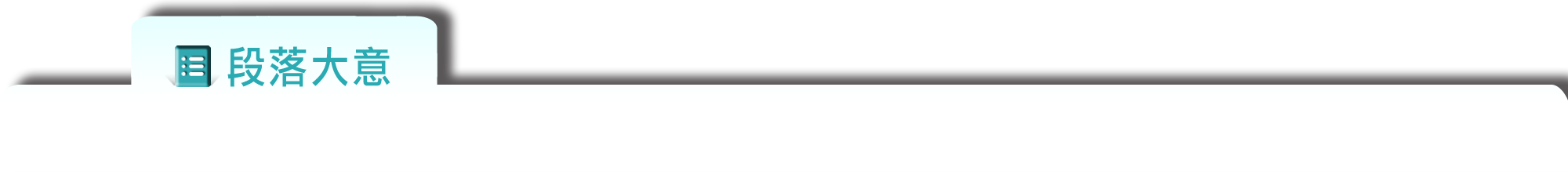 描述夢中與鬼頭刀搏鬥的情況，顯現作者內心激昂的鬥志。
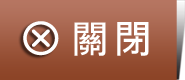 第六段
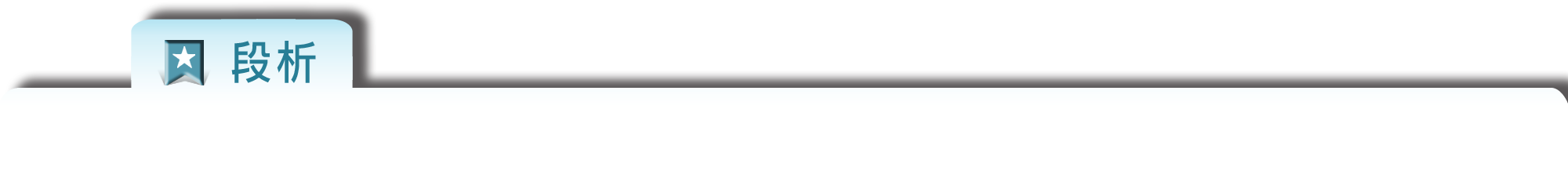 以夢拉開敘述面向，藉著想進入鬼頭刀的眼、心，和等待出擊所激濺的鬥志，深刻顯現鬼頭刀致命的吸引力，及其造成的挑戰性。既承上段與鬼頭刀之戰失利後的不服氣，又拉出作者急於探究其神祕性的心理，發展出後文的人魚之爭。
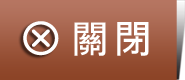 第七段
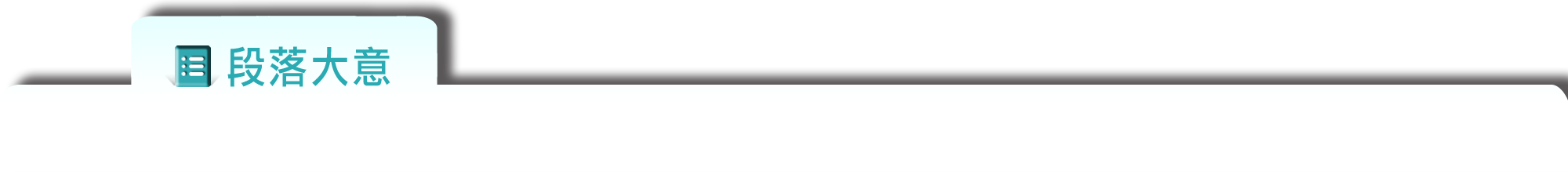 敘述在海上等待、落空之間的試煉與心情。
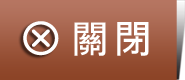 第七段
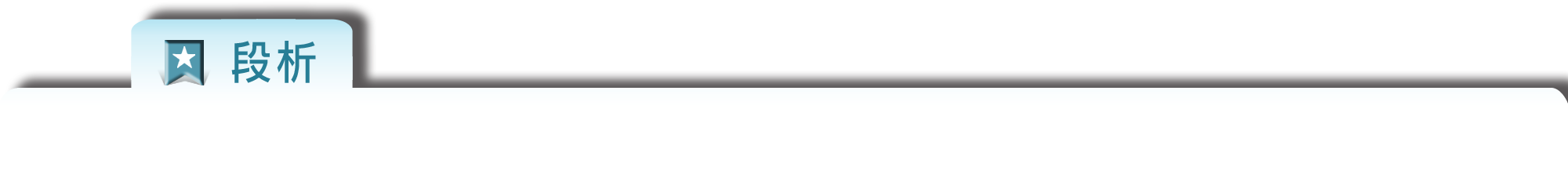 蓄勢待發的心情被融入景色的描寫，讓筆調由快速緊張，轉為緩慢，扣合內心的反覆省思與海上生活的苦悶單調。
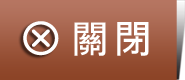 第八段
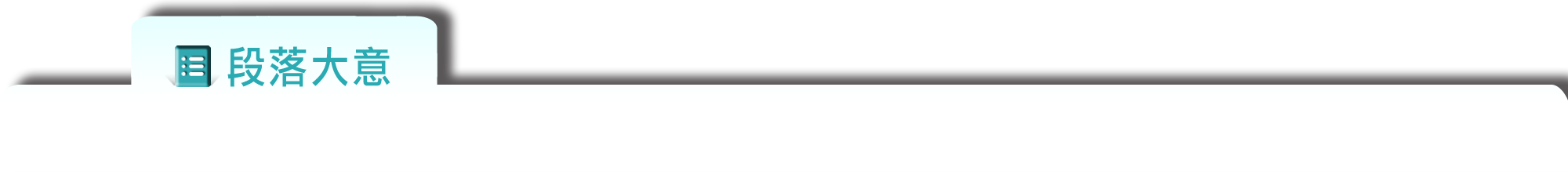 描繪再次與鬼頭刀交戰的情景，及公魚和母魚生死相隨的深情。
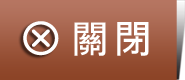 第八段
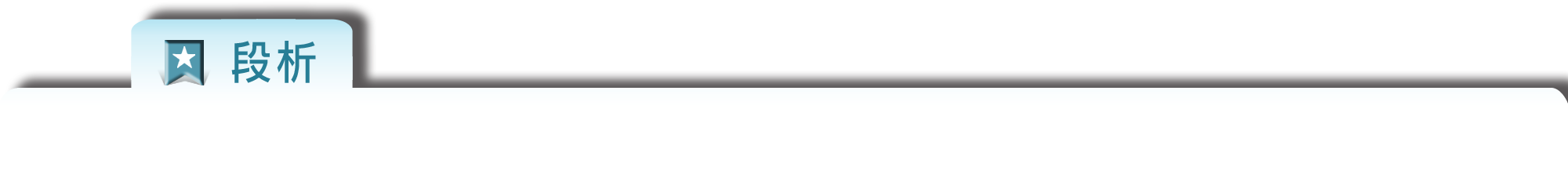 以文學表述討海人生活，間或於其中隱藏著自己的浪漫想像。描述母鬼頭刀中鉤後，公鬼頭刀緊追不捨的深情，投射作者內心的浪漫情懷。
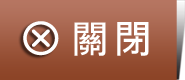 第九段
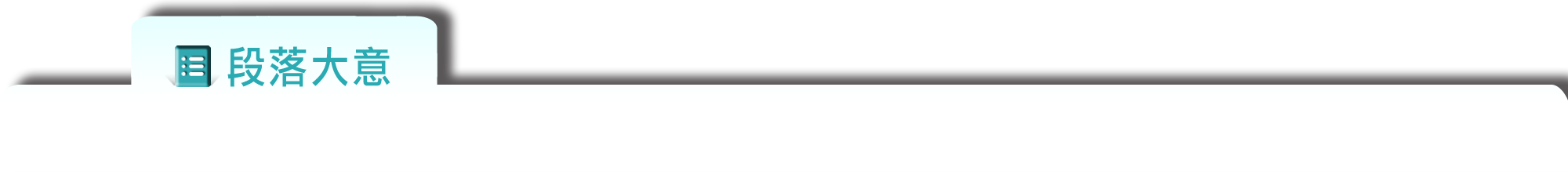 多情的作者感動於浪漫的情景，終於放棄角力。
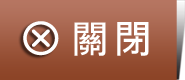 第九段
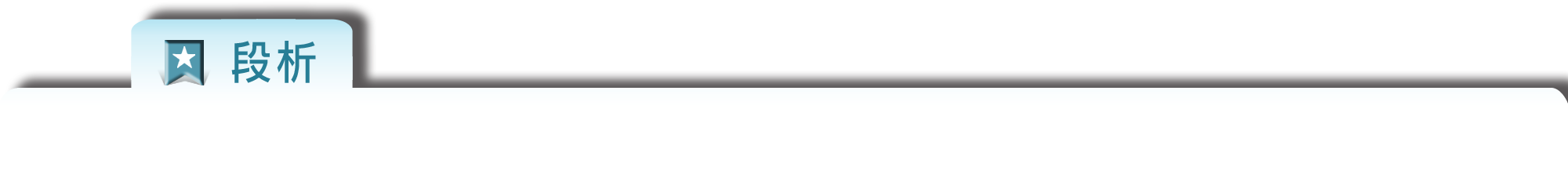 以岸上與海上對鬥爭所抱持的態度，顯現作者對海充滿柔情，其中映現愛與死，以及對人性、魚性的深切省思。
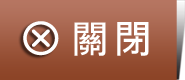 第十段
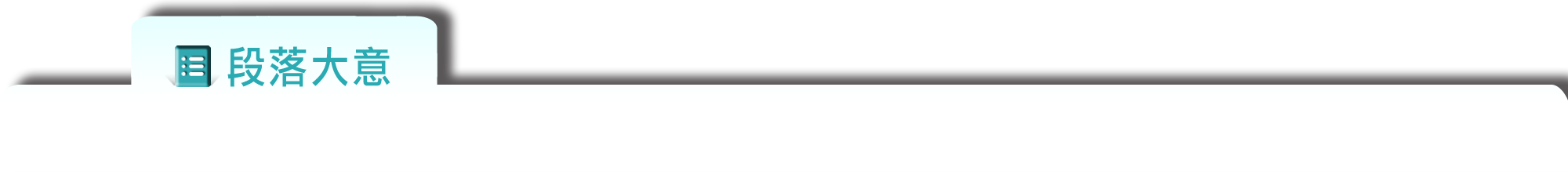 海面上自在飛躍的魚群與橫亙的遠山，都是作者心中永遠的美麗。
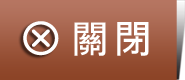 第十段
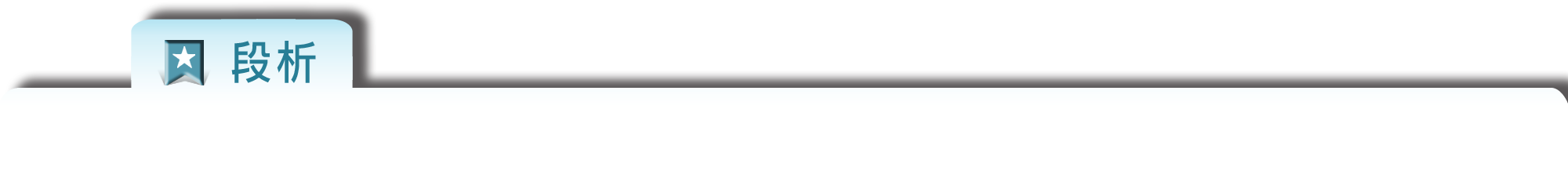 在總結此文時，回應首段，並以飛魚、鬼頭刀游水的畫面，表現魚之自由自在。作者僅旁觀而不侵擾的作為，則顯現人與自然和諧的關係。
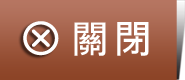 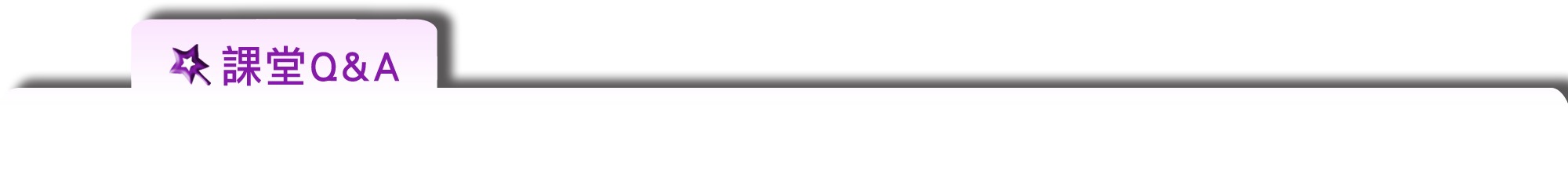 鬼頭刀第一次在文中出現，作者從哪些方面來描
寫牠？
答：
(1)速度─海中的一把刀，快速從船邊一閃而過。
(2)身影─在深邃的波光中閃耀著青藍光芒。
(3)眼睛─龍銀大眼。
(4)眼神─肆無忌憚，高傲銳利。
(5)捕捉飛魚的神態─以牠驚人的爆發力，繼續盯住在空氣中快速拍動翅鰭的飛魚，也算準牠落水的時刻，從容優美的迴身轉彎，把嘴巴特別張大，等待飛魚的歸來。
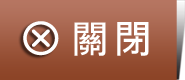 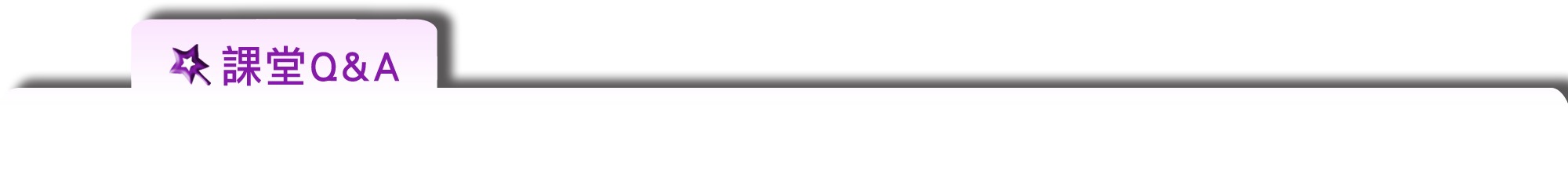 作者從哪些方面描寫海豚的形象？
答：
與漁船俏皮的互動、眼睛帶著笑容像頑皮的猴子、在海面穿梭跳躍享受鰹魚大餐的背影。
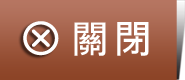 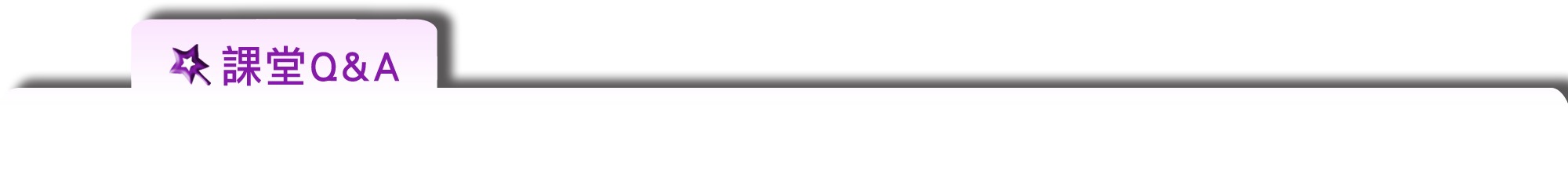 找一找文中描寫鬼頭刀神出鬼沒、桀驁不馴的句
子。
答：
(1)鬼頭刀也會游近船筏，但感覺總是那樣
恍然，突然出現又突然失去蹤影。
(2)牠一點也不在乎船筏的陰影，不在乎船
上虎視眈眈的漁人及漁具。
(3)偶爾牠會好奇的停下來與你瞪上兩眼，
然後從容離開。
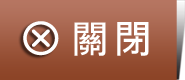 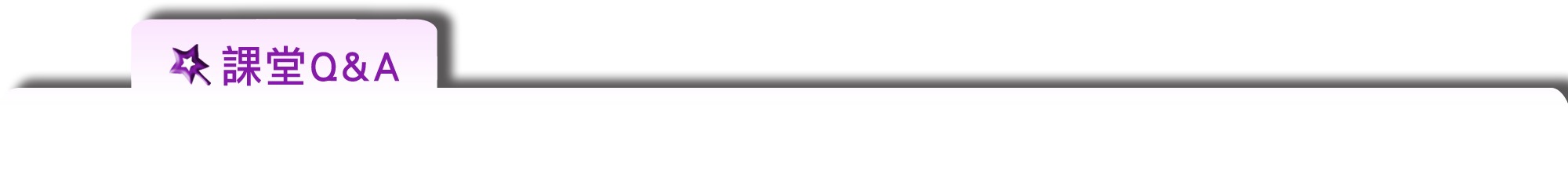 作者用哪些事物來譬喻鬼頭刀的外型與色彩？
答：
(1)熱帶雨林中的花彩鸚鵡。
(2)在海洋中悠游飛翔的潛艇。
(3)如武士佩戴著勳章般的神氣，也像夜暗
星光般的神祕與詭異。
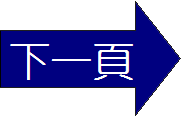 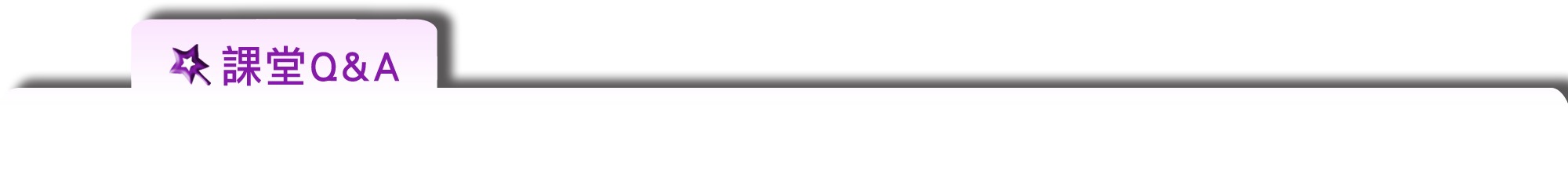 文中提及：「雖然在魚市場鬼頭刀算是賤價的魚
種，但是價錢的高低並不能絲毫減損牠在我心目
中的價值。」請就此說明作者對價值的看法。
答：
作者並不以世俗的價錢衡量，而以其煥發的精神與鮮明的個性做為價值判斷的基準。
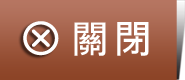 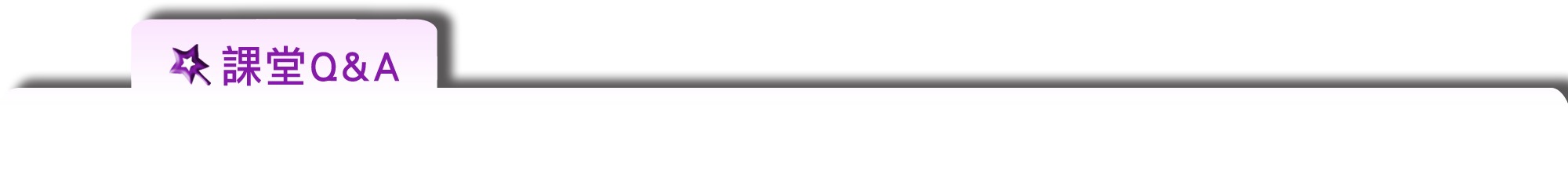 作者如何具體描述自己與鬼頭刀的第一次交鋒？
答：
一條大魚咬中了船尾拖釣的假餌，八十磅的
粗線及緩衝用的內胎橡皮瞬間被拉成筆直，時空
似乎凍結住了，就等候斷裂的一聲巨響。
　　拉扯了半天，那大魚驚人的力量折騰得我手
掌都起了水泡。好不容易將牠拉近船尾，牠也似
乎認命了，終於安靜的停止跳躍。這時我清楚的
看到水面下這條巨大的鬼頭刀，粉紅色的假餌掛
在牠的嘴角，牠游水的姿態竟然還十分從容。充
滿自信的緩緩游向左側，用牠大大的左眼狠狠瞪
我，那眼神毫無畏懼而且十分的不在乎，再悠閒
的游向右方，右眼一樣的對我射出倨傲的神采。
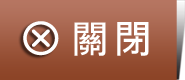 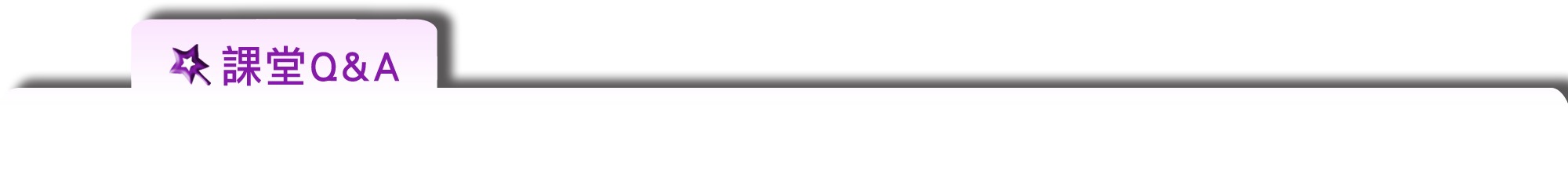 「我的精神陷入這樣的輪迴中」，意味怎樣的「
輪迴」？
答：
作者在夢中跟鬼頭刀搏鬥，常常幻覺進入鬼
頭刀牠的眼、牠的心，成為了一隻等待獵捕
鮮美獵物的鬼頭刀；然後意識又瞬間轉換到
船上拉緊魚線的漁人，正強烈的感受鬼頭刀
中鉤後強勁拉扯的抖動。
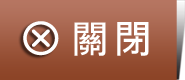 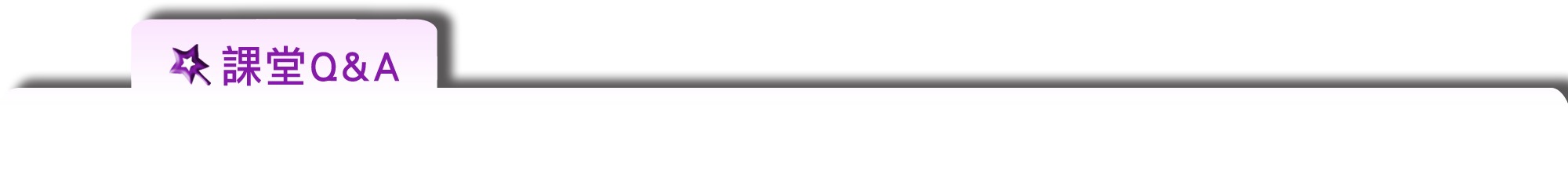 作者用餌鉤來比擬問號，這與作者所體會到的海
上人生有何關聯？
答：
撒入海中的餌，究竟能否釣得到魚，並沒有
人知道。但人仍須接受命運，學會等待、落
空或不預期的驚喜。
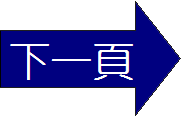 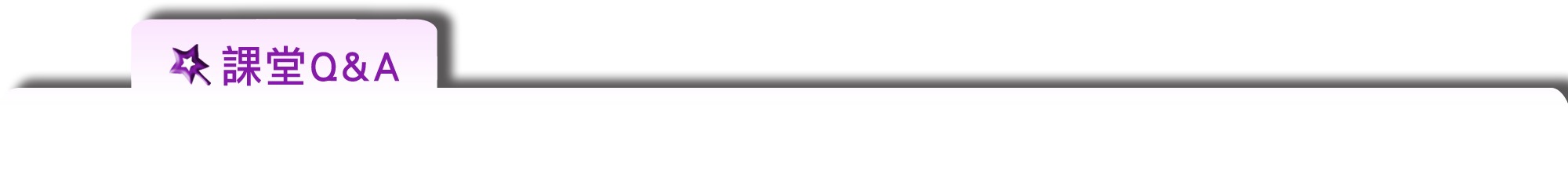 作者以「鹹鹹苦苦」形容海上的日子，有何雙關
的意涵？
答：
是海水的味道，也是漁人等待的滋味。
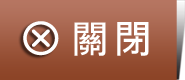 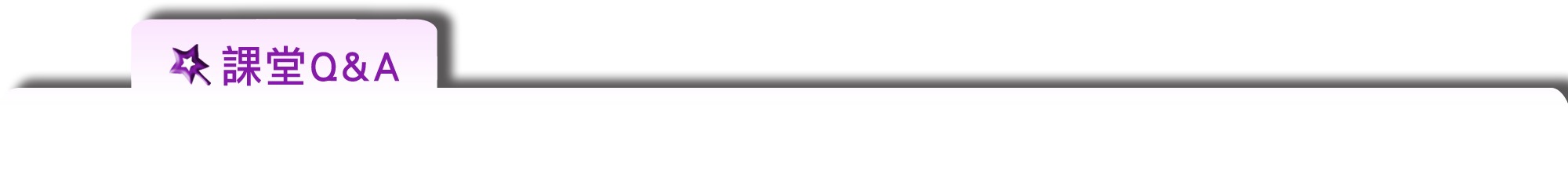 「鬼頭刀」又名「飛魚虎」，漁人為何用這樣的
名稱來形容這種魚？
答：
「鬼頭刀」這樣的名稱似乎是來自公魚的威容，公魚額頭高聳如崖壁，就像頭上頂著一把劈水的刀斧。漁人又稱牠為「飛魚虎」，
從「鬼」、「刀」、「虎」這三個字就足以
形容鬼頭刀在漁人眼中是如此神祕（鬼）、
銳利（刀）及凶猛（虎）。
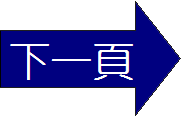 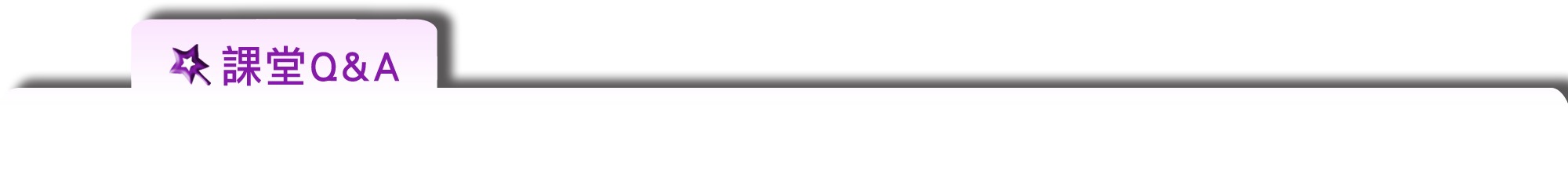 作者如何描寫鬼頭刀的深情？
答：
中鉤的是一隻母魚，而陪她一起摔滾的是一
隻公魚。母魚游向左方，公魚也貼著身游向
左邊，那親密的距離彷彿是在耳邊叮嚀，在
耳邊安慰。尤其當我看到那公魚的眼神，不
再是記憶中的倨傲從容，而是無限的悲傷、
痛苦或者柔情。那眼神說話了：「讓我來分
擔妳的痛苦，我願意與妳同生共死陪伴妳到
永遠。」牠們背上的藍色光點一起躍進我的
眼裡，竟然是那般的刺眼、光亮。
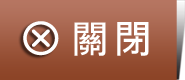 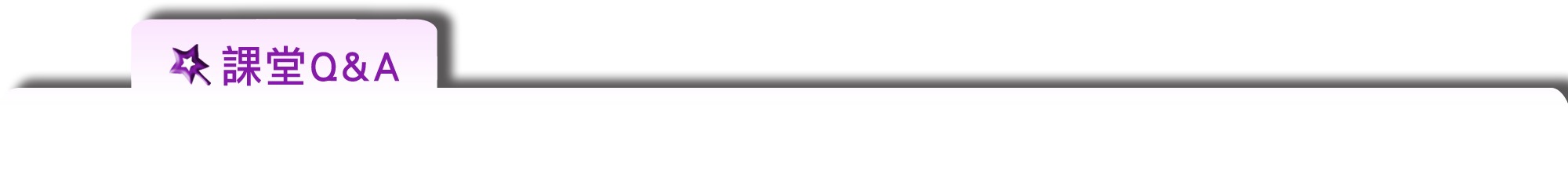 為何海湧伯會說「眼睛閉起來吧！如果當做是一
場戰爭，就該忘掉眼淚……」？
答：
因為要捕魚，就不該同情獵物，甚至產生情
感。
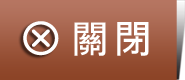 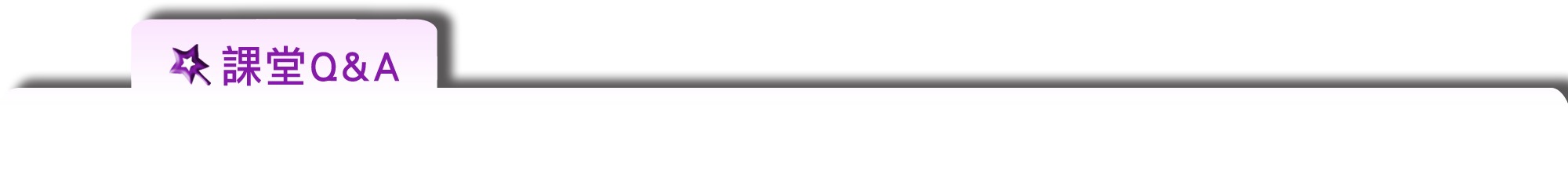 作者最後以什麼態度來面對這一場海上戰爭？
答：
作者最終以溫厚、柔情的態度來面對這場海
上戰爭，並自省把岸上的鬥爭習性帶來海洋
，是最大的錯誤。
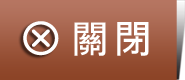 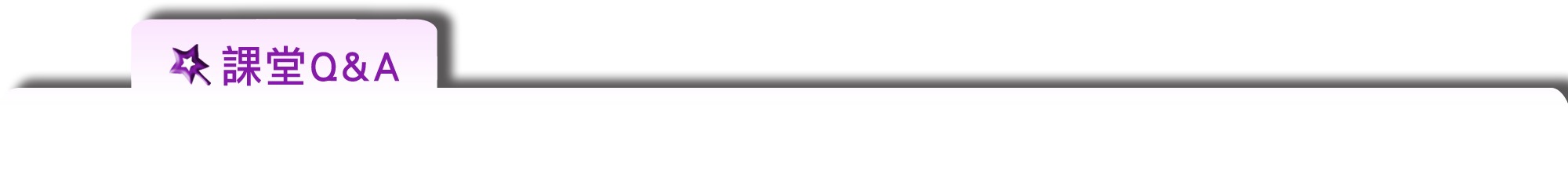 就你所知，有哪些文學作品、電影以海洋世界為
描述對象或主要場景？
答：
(1)《南方澳海洋紀事》，紀錄片導演李香秀執導。
(2)《神鬼奇航》，以18世紀的加勒比海為背景，
    根據迪士尼主題公園的英文同名遊樂設施「神鬼奇航」改編。
(3)《少年Pi的奇幻漂流》，是二○○一年一部描
    述一名印度男孩「Pi」（又譯「派」）在太平
    洋上與成年孟加拉虎同船而撐過二百二十七天
    的生存故事，作者為加拿大作家楊‧馬泰爾（
    Yann Martel）。二○一二年由李安執導的同名
    電影上映。
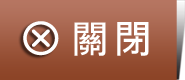 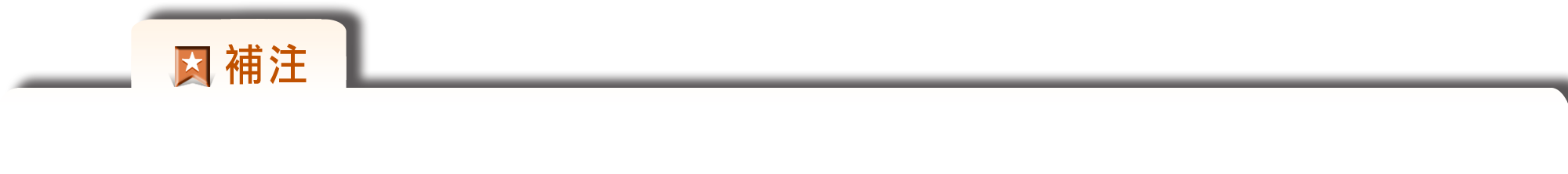 海湧伯：是廖鴻基創造出來的角色，這位教導他如何撒網、收網、如何操船掌舵、如何鏢魚的老討海人，是許多漁人的縮影。他經驗豐富，嫻熟捕魚事務，懂得海性，也了解魚性，他不是指特定的某一個人，而是廖鴻基所尊敬的老討海人們的樣子所融合的一個角色。
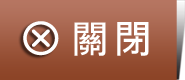 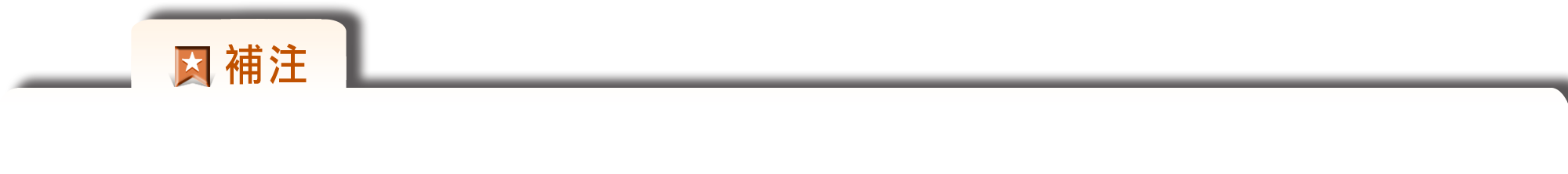 本文以捕魚事件為中心，敘述漁人海上作業情境、人與自然搏鬥的過程，作品具有強烈敘事性，因此蔣勳說：「廖鴻基的散文有寫小說的意圖、情節、懸疑、對話、戲劇性的張力，構成強烈的小說傾向。」作者著墨於海上景象的描繪，表面看來是寫一連串出海捕魚的過程，但其中卻有股張力，在每一次與魚相遇的情節裡顯現，無論那是驚奇或喜悅、緊張或恐懼，都具有吸引讀者的力量。
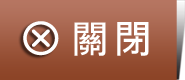 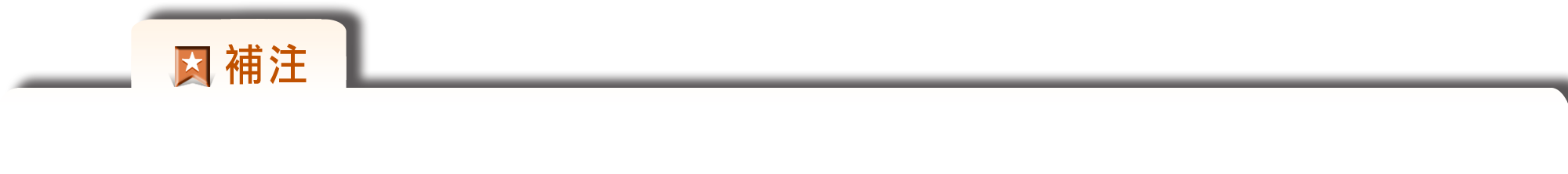 廖鴻基曾說：「海洋，也許是我們腳步的終點，卻也是我們無窮視野的起點。」對於海洋，廖鴻基寫的不僅是心情、是夢想，更是生命的源頭，他想藉海洋使者的角色，帶回來些海洋的精髓寶藏，來證明那個世界真實的存在。
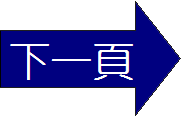 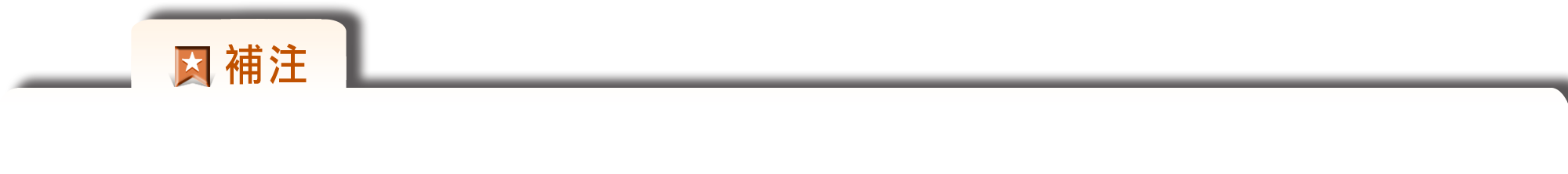 吳明益在從〈討海人、尋鯨人到護鯨人〉一文中言：「『討海人』時期的廖鴻基，一面呈現出漁人的隨興、幽默、智慧，與獨特的語言、生活場景；一面在書寫場景、心景時，常帶著強烈的抒情意味。這種結合海洋場景，以陽剛的氛圍襯托浪漫想像的文字，確實體現了廖鴻基極顯明的個人書寫風格。」
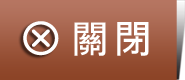 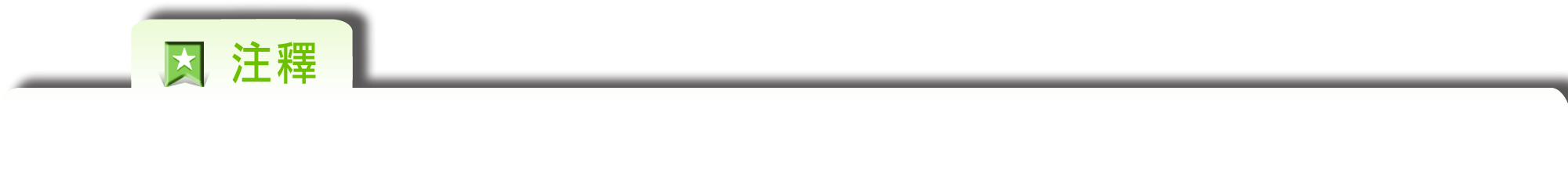 1.鏗　鏘　：原為金屬相擊聲，在此形容聲音響
亮有力。
2.茫茫：模糊不清的樣子。
ㄑㄧㄤ
ㄎㄥ
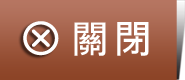 ㄑㄧ
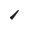 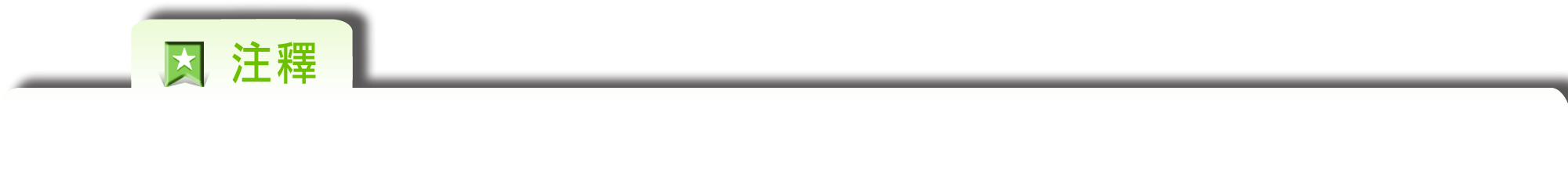 3.飛魚：一種具有滑翔能力的魚類，體態修長，
長度約四十五公分，胸鰭　很大，張開如燕翼，
能躍出水面，滑翔百米以上的距離。
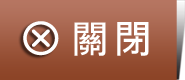 ㄉㄢ
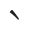 ㄙㄨㄟ
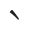 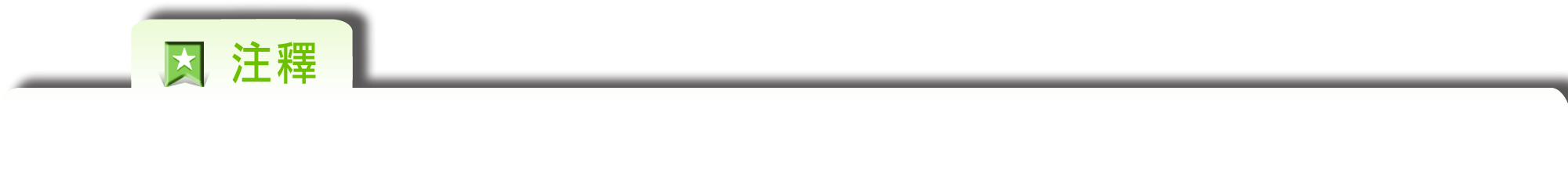 4.深邃　：深沉、幽深。
5.龍銀：一種鑄有龍形圖案的銀幣，直徑約三到
四公分。
補注龍銀：銀圓的一種，又稱龍洋，是清末民初的通用
貨幣。因乃鑄上龍紋，故統稱「龍銀」。
6.肆無忌憚　：任意妄為，毫無顧忌。肆，放縱
。
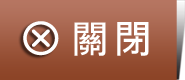 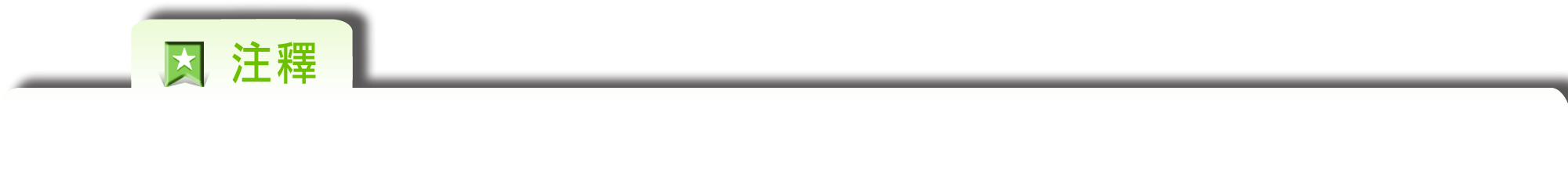 7.翅鰭：飛魚如翅的鰭。
補注鰭：魚類和其他水生脊椎動物的楫狀游泳器官，
有調節運動速度、變換游泳方向以及保護身體的作用
。依其所在的部位，有胸鰭、腹鰭、脊鰭、臀鰭、尾
鰭。
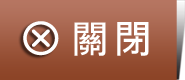 ㄙㄨ
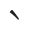 ㄏㄨㄤ
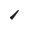 ㄈㄚ
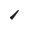 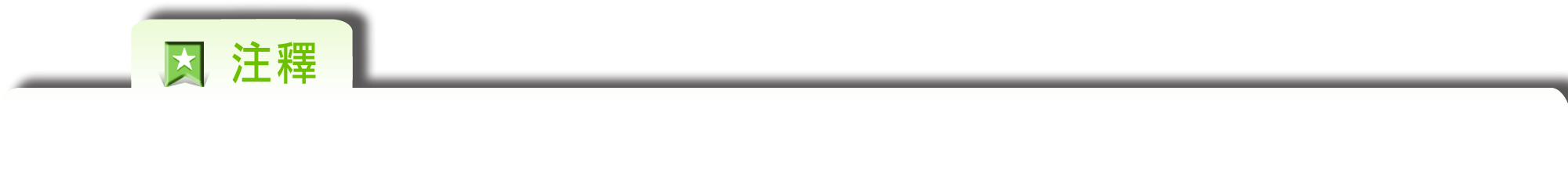 8.驚惶　：害怕惶恐。
9.船筏　：船隻。筏，用竹、木或塑　膠筒等編
紮成的水上交通工具。
10.截然不同：形容彼此差異非常明顯。截然，
分明的樣子。
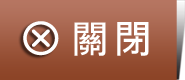 ㄒㄧㄢ
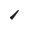 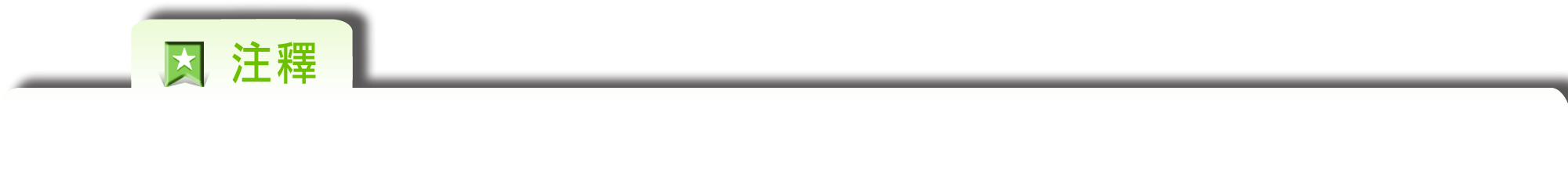 11.舷　：船的兩側邊緣。
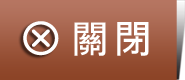 ㄒㄧㄚ
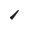 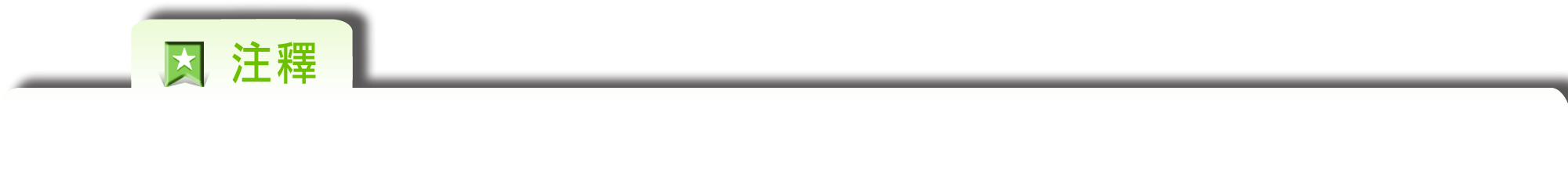 12.聰黠　：聰慧、機靈。
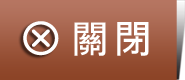 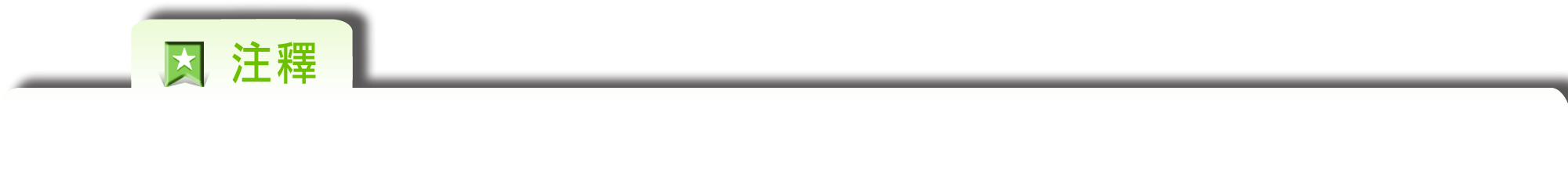 13.鰹　魚：海魚的一種，頭大嘴尖，體長可達
一公尺。
ㄐㄧㄢ
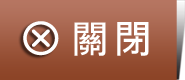 ㄏㄨㄤ
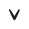 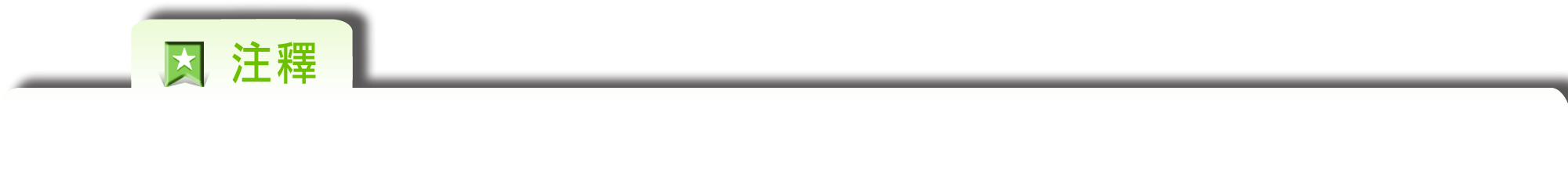 14.恍　然：茫然，模糊的樣子。
15.因緣際會：因有機緣而相會面。
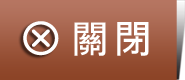 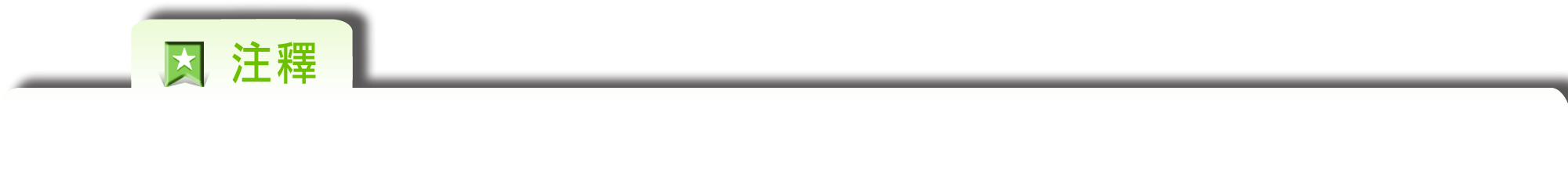 16.虎視眈　眈：像老虎般貪狠的注視。比喻心
懷不軌，伺機掠奪。眈眈，眼光逼視的樣子。
ㄉㄢ
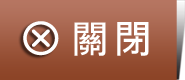 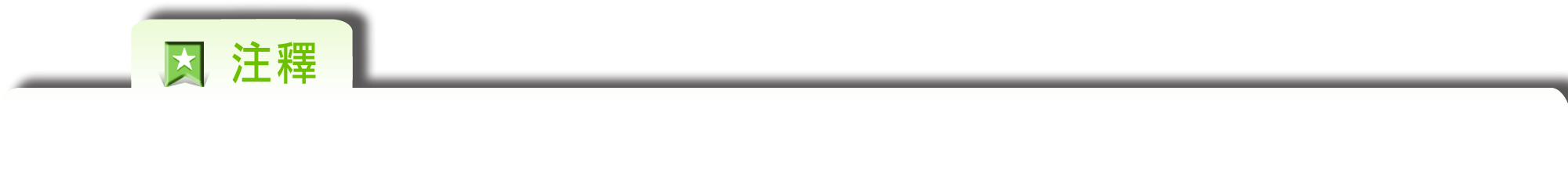 17.洄游性魚類：在生命周期中，為覓食或產卵，
而群體性規律往返的魚類。
18.迴避：避開。
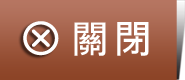 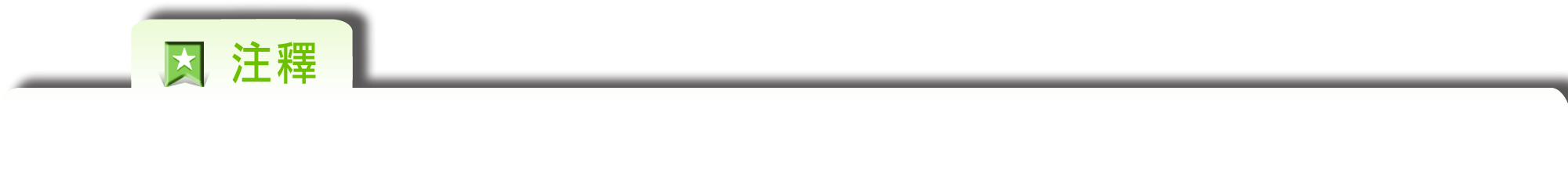 19.波波痕痕：原為物體掠過水面所留下的痕跡
，此指心情的激盪。
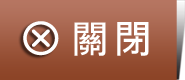 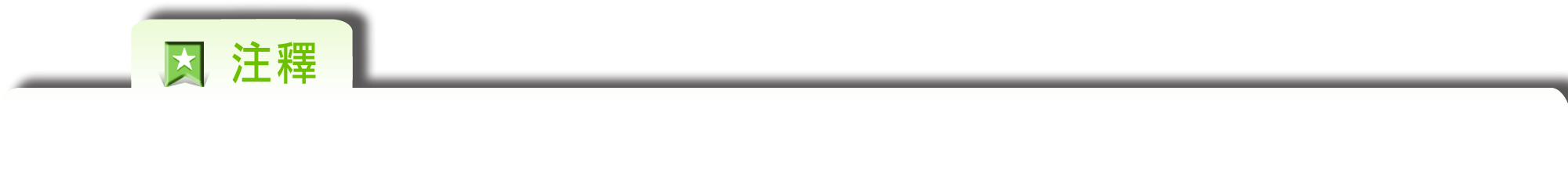 20.立霧溪：發源於奇萊山北峰與合歡山之間，
全長五十五公里，從花蓮縣秀林鄉流入太平洋。
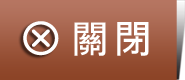 ㄐㄩ
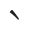 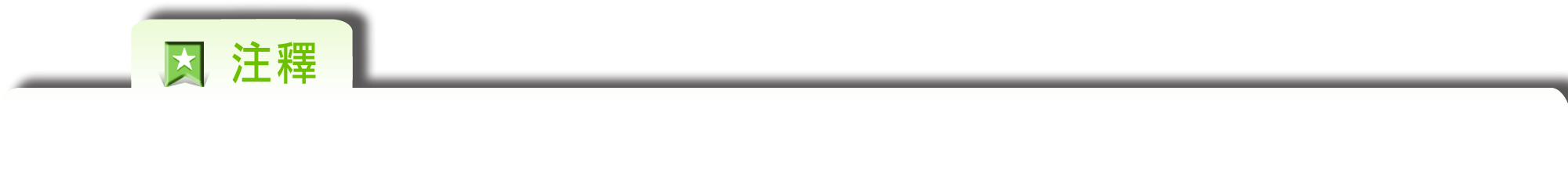 21.倨　傲：傲慢。
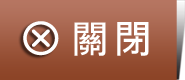 ㄐㄧㄤ
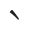 ㄐㄩㄝ
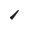 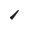 ㄠ
ㄐㄧㄝ
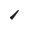 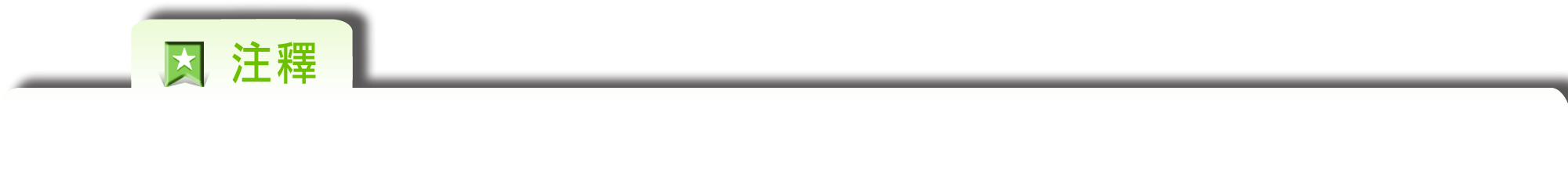 22.桀　驁　：凶悍倔　強　。桀，凶悍。驁，
馬不馴良，後指傲慢、不順服。
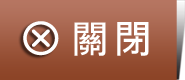 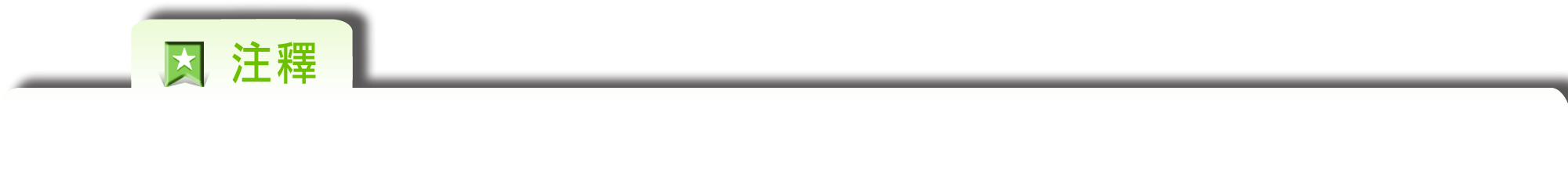 23.輪迴：此指不斷循環的狀態。
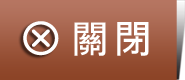 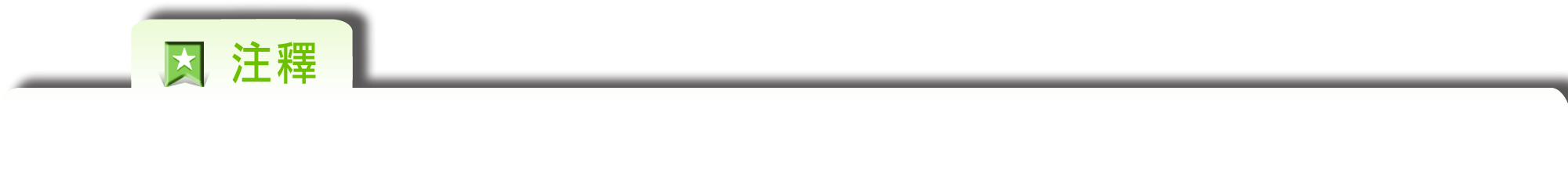 24.難堪：難以承受。
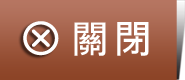 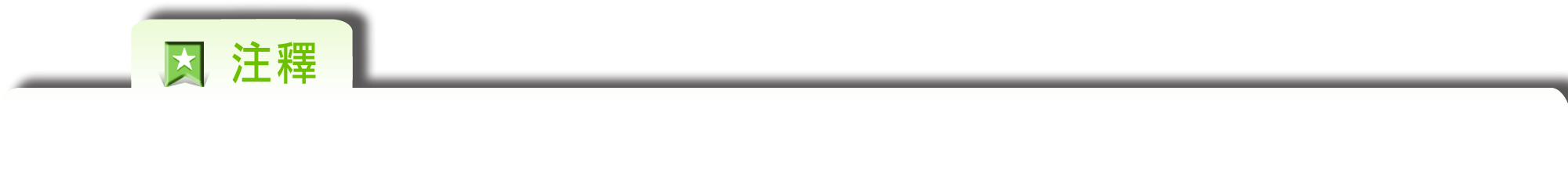 25.宿命：指生來註定的命運。
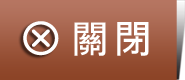 一
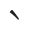 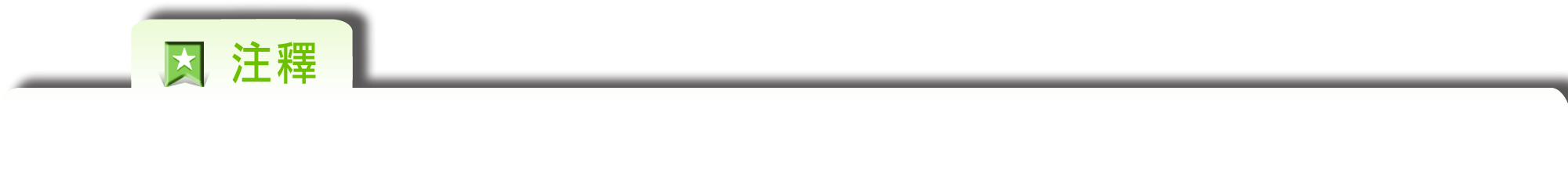 26.巡弋　 ：船、艦在海上巡邏。
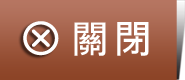 ㄌㄧㄝ
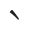 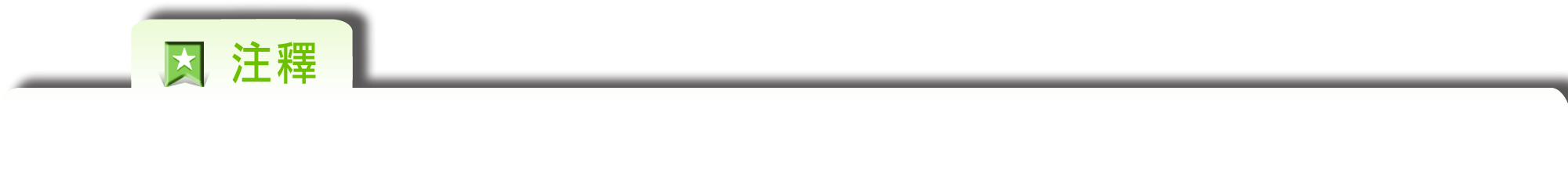 27.鬃　鬣　：馬、獅等動物頸部上的長毛。
ㄗㄨㄥ
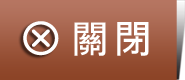 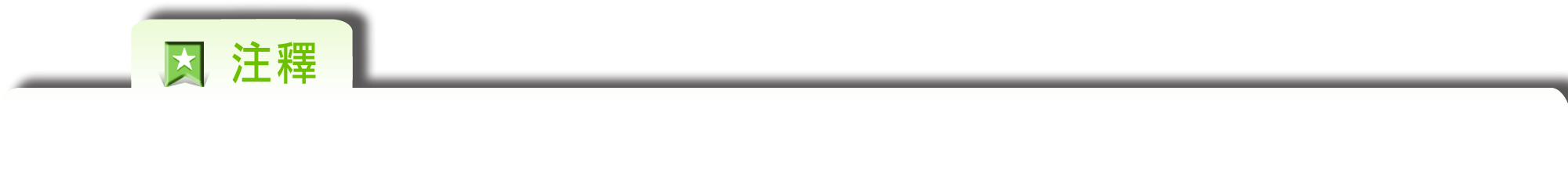 ˙ㄋㄨㄥ
28.咕　噥　：口中唸唸有詞，聲音小而含糊不
清。
ㄍㄨ
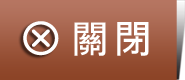 ㄍㄣ
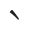 ㄨㄥ
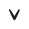 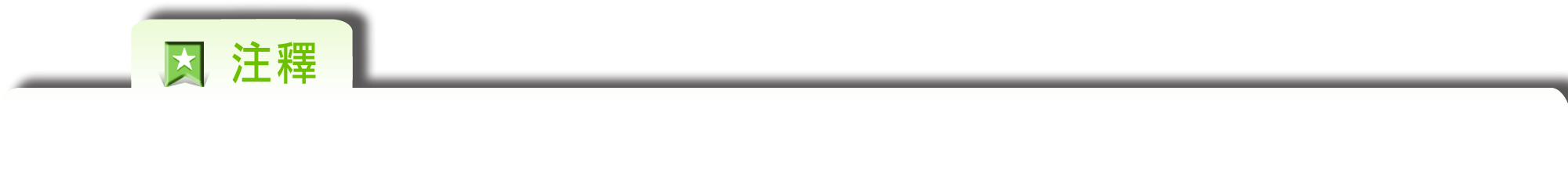 29.蓊　鬱：草木茂密的樣子。
30.橫亙　：橫列綿延。
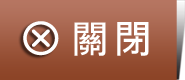 ㄉㄨ
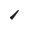 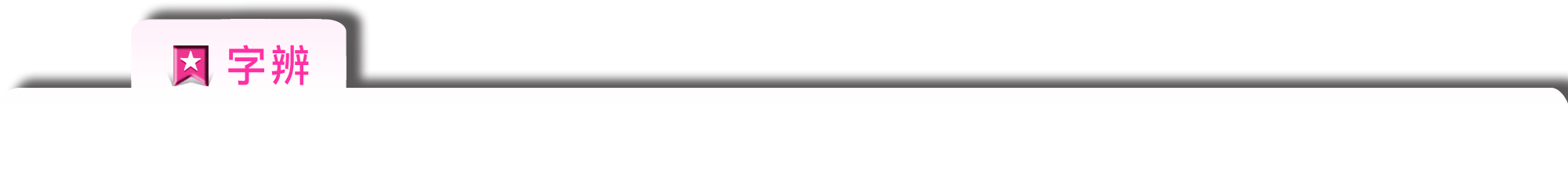 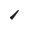 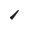 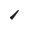 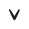 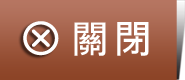 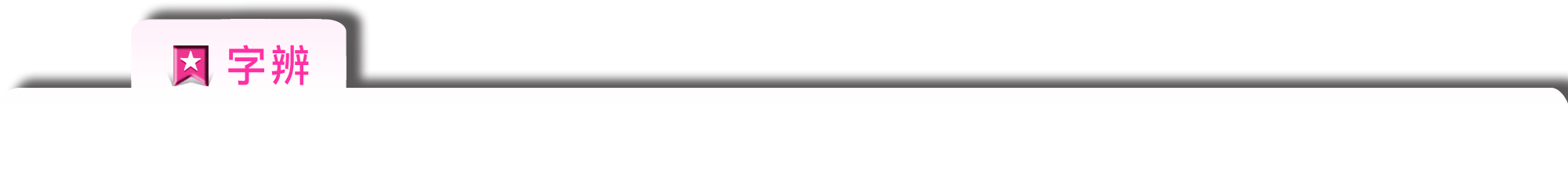 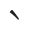 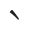 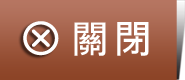 ㄎㄢ
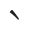 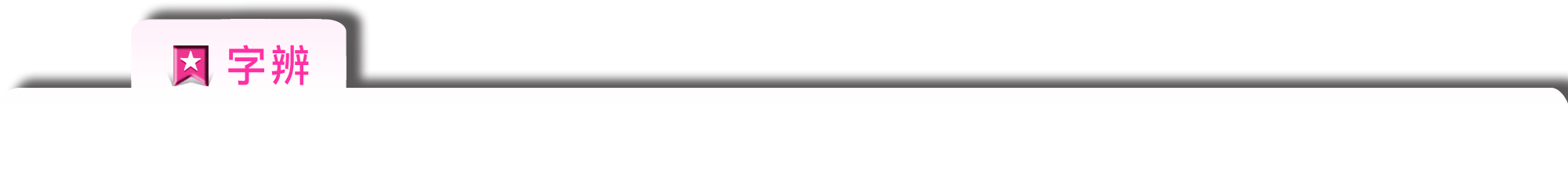 ㄎㄢ
ㄎㄢ
ㄎㄢ
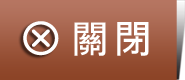 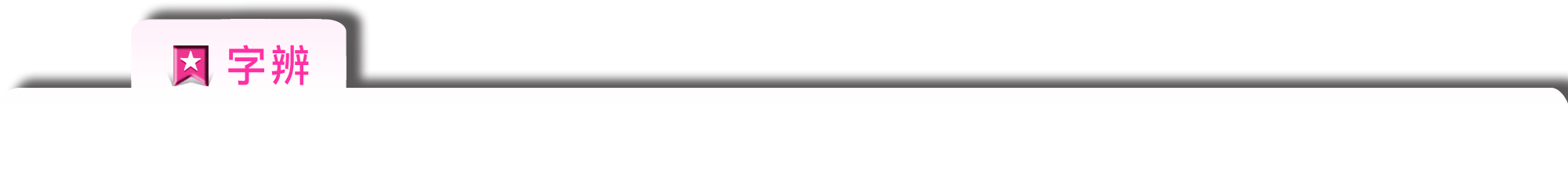 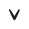 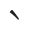 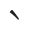 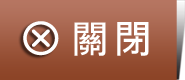 四、結構表
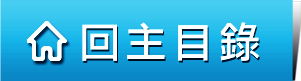 外型－色彩美麗，兩片鮮黃胸鰭，背上綴飾著藍色發亮星點
特質－驕傲的展現自我的存在，信心十足
價值－魚市場上是賤價，但其價值表現在生命上
勾勒印象
過程－鬼頭刀咬中假餌，內胎橡皮瞬間被拉成筆直
結果－以倨傲的神采、從容的姿態離去
與鬼頭刀初交鋒
場景－倨傲桀驁的眼神壓迫著夢，銳利的魚鉤引動搏鬥
情緒－幻想進入鬼頭刀的眼、心
心境－精神陷入等待與出擊的輪迴中
鬼頭刀
夢中與鬼頭刀搏鬥
來自公魚的威容－「鬼」、「刀」、「虎」顯現其神祕、銳利及凶猛
捕獵的姿態－雙膝頂住船尾板，手中緊緊的握住魚線
相伴的柔情－公魚貼著中鉤的母魚，陪她分擔痛苦
再次決戰
景－以夕陽、紅霞、遠山、飛魚襯托鬼頭刀從容身影
情－鬼頭刀身上的藍色亮點持久的在內心裡閃耀
以景結情
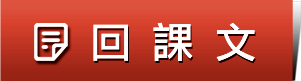 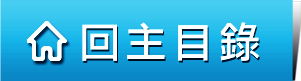 五、課文賞析
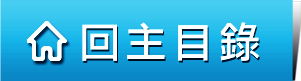 課文賞析-1
本文記述漁人在海上捕魚的情境，以及人
與自然搏鬥的過程，具有小說般精彩的情節而
引人入勝　。全文不但把出海捕魚的過程具體
描繪出來，還寫出捕魚過程中內心的思索。
　　題名為「鬼頭刀」，全文自然以鬼頭刀為
敘寫焦點，以其追擊飛魚及與作者交鋒搏鬥的
過程，來展現鬼頭刀猛暴、高傲且美麗的姿態
。作者與鬼頭刀初次交鋒的情景是全文的第一
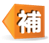 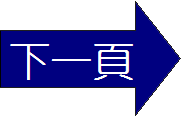 課文賞析-2
波高潮，鬼頭刀在搏鬥中越是倨傲無畏，作者便
越被激發出旺盛的鬥志，這段搏鬥的過程充滿強
烈的戲劇張力，呈現出作者的幻覺、內心獨白與
強大意志力。
　　另一波的高潮則是作者和鬼頭刀最後決戰的
過程，作者既如實的呈現出討海人的生活、語言
與習性，也加入了自己浪漫的想像。過程中，驚
喜、緊張、疑問、悲傷的情緒交替出現，作者更
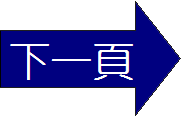 課文賞析-3
運用小說筆法，把鬼頭刀公魚、母魚的生死相隨
，寫得既浪漫又動人。最後作者放下與鬼頭刀的
爭鬥，將自我意識投射於大自然，欣賞海洋與鬼
頭刀的多情及美麗，體悟出人與自然共存共榮的
和諧關係。
　　鬼頭刀之外，作者還以海豚的友善可愛，對
比反諷人類集體屠殺海豚的殘酷。海豚與鬼頭刀
兩相比較，前者如頑皮的猴子，後者則是驕傲神
氣的武士，作者把這兩種海洋動物截然不同的特
質，展現得生動傳神。
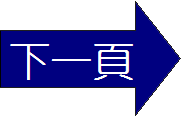 課文賞析-4
全文對海湧伯雖然著墨不多，但他卻是作者
由陸地走向海洋生活的重要導師，藉由他表現出
漁人的生活、語言，以及對大海的崇敬與畏懼。
而作者描述的海洋經歷是以真實體驗為基礎，添
加浪漫的幻想和對生命的思索，為讀者開啟認識
海洋的另一種視角。
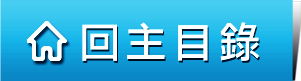 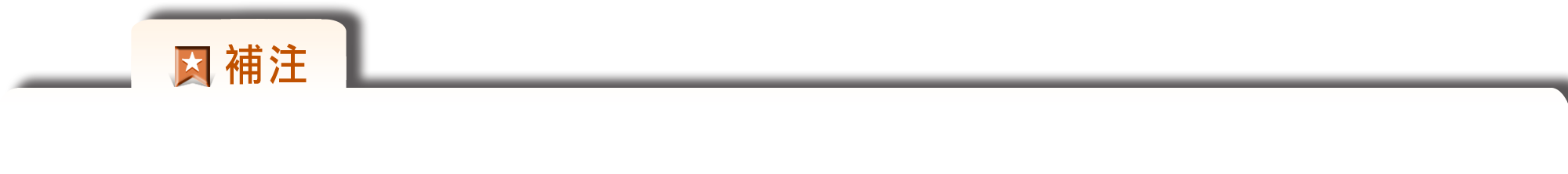 引人入勝：令人著迷，使人愈看愈愛。
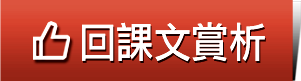 六、問題討論
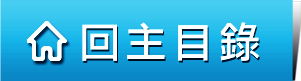 一、試就〈鬼頭刀〉文中敘述，比較鬼頭刀和海豚二者與人類互動的差異。
海豚親切和善、俏皮可愛，如：「海豚常常會跟在船筏邊跳躍，雖然牠們的泳速遠遠高過船筏，但是牠們就那麼俏皮的跟在船筏邊戲耍」、「就這樣跟牠們在寬廣的海域蛇行、繞圈子。在牠們躍出水面的瞬間，我看到牠們的眼睛帶著笑容，像一群非常非常頑皮的猴子」；但對人類亦有距離感、危機感，如：「那樣友善的接觸，卻始終保持警覺，感覺是溫暖的又有點清冷，不曉得是海豚的聰黠，還是漁人的悲哀。」
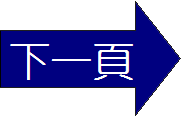 2.鬼頭刀對人類而言是神出鬼沒、桀驁不馴的，如：「鬼頭刀也會游近船筏，但感覺總是那樣恍然，突然出現又突然失去蹤影。牠游近船筏可沒覺得牠的善意或者惡意，僅僅是路過或者因緣際會罷了。牠一點也不在乎船筏的陰影，不在乎船上虎視眈眈的漁人及漁具。偶爾牠會好奇的停下來與你瞪上兩眼，然後從容離開。牠那毫不畏懼的眼神，顯現牠不是智商不足，就是信心十足。」
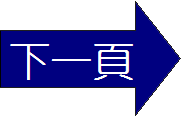 二、〈鬼頭刀〉一文以擬人手法寫鬼頭刀，使文章兼具陽剛與溫柔的風格，試找出足以代表此風格的段落，加以分析說明。
如母鬼頭刀中鉤後，公鬼頭刀緊追不捨：「現在，我可以清楚看到，看到中鉤的是一隻母魚，而陪她一起摔滾的是一隻公魚。母魚游向左方，公魚也貼著身游向左邊，那親密的距離彷彿是在耳邊叮嚀，在耳邊安慰。尤其當我看到那公魚的眼神，不再是記憶中的倨傲從容，而是無限的悲傷、痛苦或者柔情。那眼神說話了：『讓我來分擔妳的痛苦，我願意與妳同生共死陪伴妳到永遠。』」這一段落表現出公鬼頭刀剛毅、無畏的守護母魚，並在守護母魚的行為中，呈現溫柔的深情。
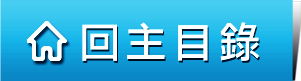 七、應用練習
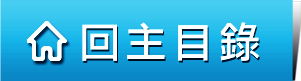 一、單一選擇題
（   ）1.下列選項「　」中的讀音，何者正確？
(甲)翅「鰭」：ㄑㄧˊ(乙)船「舷」：ㄒㄩㄢˊ
(丙)深「邃」：ㄙㄨㄟˋ(丁)鏗「鏘」：ㄑㄧㄤ
(戊)橫「亙」：ㄍㄥˋ
(A)(甲)(乙)(丙)　(B)(乙)(丙)(丁)
(C)(甲)(丙)(丁)　(D)(乙)(丁)(戊)
(C)
解析：(乙)ㄒㄧㄢˊ。(戊)ㄍㄣˋ。
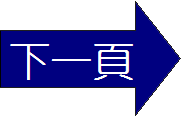 （   ）2.下列選項「　」內的字形，何者完全正確？
(A)「尋戈」飛彈　　　　　　　　　　　
(B)「据傲」神采
(C)「洸然」如夢　　　　　　　　　　　
(D)「聰黠」機靈
(D)
解析：
(A)「巡弋」飛彈。
(B)「倨傲」神采。
(C)「恍然」如夢。
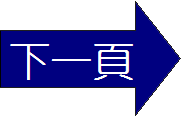 (B)
（   ）3.下列各組詞語解釋，何者皆正確？
(甲)虎視眈眈：比喻殘暴狠毒
(乙)因緣際會：利用時機，見面商議
(丙)肆無忌憚：任意妄為，毫無顧忌
(丁)波波痕痕：指水沖刷，留下痕跡
(戊)桀驁不馴：凶悍倔強，傲慢不順從
(A)(甲)(乙)　(B)(丙)(戊)　
(C)(丁)(戊)　(D)(乙)(丁)
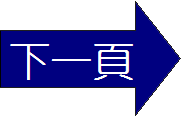 解析：
(甲)比喻心懷不軌，伺機掠奪。
(乙)因有機緣而相會面。
(丁)物體掠過水面所留下的痕跡。
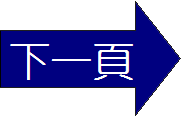 （   ）4.下列文句，何者使用「轉化修辭」？　
(A)牠一點也不在乎船筏的陰影，不在乎船上虎視眈眈的漁人及漁具
(B)牠美麗的色彩像極了熱帶雨林中的花彩鸚鵡
(C)飛魚衝破海面凌空飛起，像一隻亮白的飛鳥
(D)兩片鮮黃胸鰭平衡著青色的流線身軀，像一艘在海洋中悠游飛翔的潛艇
(A)
解析：
(A)擬人。(B)(C)(D)譬喻。
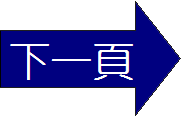 （   ）5.「我常常幻覺進入鬼頭刀牠的眼、牠的
心，我終日沉浸悠游在藍色冰涼的海洋中……。
我靜靜的等待，等待泡沫後那隻跟在船後游動的
鮮美目標。」這段文字主要在表現：
 (A)作者對鬼頭刀深切的期盼與思念　
 (B)鬼頭刀對作者強大無比的吸引力　
 (C)作者過於投入捕魚而產生迷濛的幻覺　
 (D)作者全神貫注於這場與魚決鬥的意志
(D)
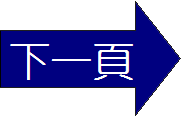 (D)
（   ）6.「一個個餌鉤沉下水面，就像沉下一個個倒懸的問號，而答案往往是從零到無窮，甚或常常連問號也無法收回。這是在放下餌鉤或撒網當初誰也無法預知的結果。」關於上文，下列敘述何者錯誤？
(A)人類雖然擁有精良的武器，但在海洋中未必是贏家
(B)漁人和魚為了生存，終究要無窮的爭鬥下去
(C)人和自然鬥智鬥力，結果常常不可預測
(D)海洋資源無窮，有待人類不斷的開發
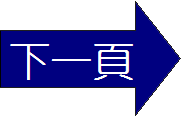 (B)
（   ）7.下列各組敘述，何者可以呈現出作者多情浪漫的個性？(甲)我心裡的這片海原本多情，為這美麗的魚和這美麗的情意，這場景畢竟人間少見，我捨不得閉眼(乙)鬼頭刀十分從容，滿滿盤據住我的視線、我的胸膛，牠身上的藍色亮點將持久在我內心裡閃耀(丙)一把，一把，隨著牠跳躍的節奏有力的收線，我嘴裡咕噥著海湧伯不堪入耳的髒話(丁)從海中的鬼頭刀到海面上拉線的漁人，我的精神陷入這樣的輪迴中，一遍遍的反覆演練，從不疲倦　
  (A)(乙)(丁)　  (B)(甲)(乙)　
  (C)(甲)(丙)　  (D)(丙)(丁)
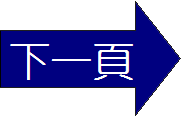 解析：
(甲)多情的作者臣服於這幕浪漫的情景中。
(乙)因作者多情，故無法忘懷鬼頭刀的身影。
(丙)敘述作者與鬼頭刀搏鬥的過程。
(丁)描述夢中與鬼頭刀搏鬥的情況。
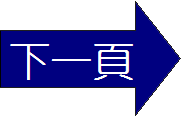 (C)
（   ）8.下列有關「鬼頭刀」的敘述，何者正確？
(A)是少數兩性表徵不明顯的魚類
(B)名稱來自於公魚和母魚的威容
(C)漁人又稱鬼頭刀為「飛魚虎」
(D)在漁人眼中是一種常見且溫馴的魚種
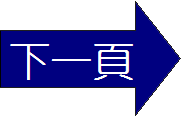 解析：
(A)表徵明顯。
(B)公魚的威容。
(D)神祕、銳利及凶猛的。
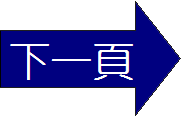 (B)
（   ）9.有關〈鬼頭刀〉一文，下列敘述何者正確？
(A)作者運用遠距離的特寫方式，描繪海上魚群
(B)以鬼頭刀為敘述主軸，展現其高傲自信的神態
(C)在細節的刻劃上，使用簡略的文字描繪海上風光
(D)文中歷敘討海人與鬼頭刀之間的情感，充滿溫柔氣息
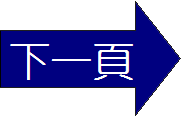 解析：
(A)遠距離→近距離。
(C)簡略→濃墨重彩。
(D)情感，充滿溫柔氣息→搏鬥，充滿陽剛的氣息。
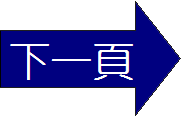 （   ）10.下列有關廖鴻基的敘述，何者正確？
(A)成立黑潮海洋文教基金會，積極投入海洋探險的工作
(B)以討海、尋鯨、捕鯊、海洋環境與生態等為書寫範疇
(C)以寫實感傷的文字，書寫他實地調查的海洋經驗
(D)曾獲中國時報文學獎散文評審獎，是臺灣海洋文學的重要作家
(D)
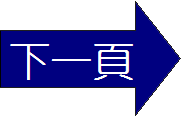 解析：
(A)海洋探險的工作→海洋保育的推廣工作。
(C)捕鯊→護鯨。
(D)以深情浪漫的文字，書寫其親近海洋、熟悉魚性的經驗。
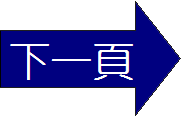 二、進階練習
文章中某個詞語改變時，可使文句產生不
同的意義；但也可以用相似的詞語代換，而使
文意不變。下列文句「　」中的詞語，請代換
成其他意思相似的詞語。
迷濛、迷茫、濛濛
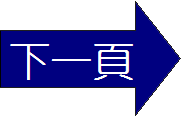 大相逕庭、
天差地別、
天淵之別
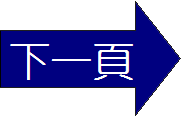 慧黠、聰敏、機靈
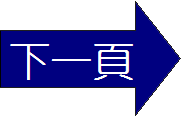 搖擺、搖晃、
來回
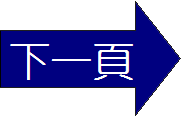 謬誤、過失、
過錯
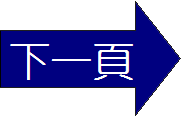 解析：
迷濛：形容景物朦朧不清／迷茫：景色廣闊而無法分辨方向／濛濛：迷茫不清的樣子。
大相逕庭：指兩者截然不同，相去甚遠／天差地別：形容差別很大，相差甚遠／天淵之別：天與地相距極遠。比喻相差極大。
慧黠、聰敏：聰慧靈敏／機靈：機智靈巧。
搖擺：搖蕩、擺動／搖晃：擺動／來回：往返。
謬誤：錯誤／過失：無意中犯的錯誤／過錯：錯誤。
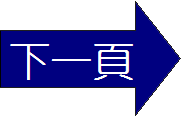 三、寫作練習
廖鴻基以討海人的身分，書寫捕獵鬼頭刀
的過程及內心情感的變化。你或許沒有捕魚的
經驗，但必然有看魚的經驗，請以「水族箱裡
的魚」或「池塘中的魚」為題，書寫你面對牠
們時的感受。文長至少四百字。
作法提示：
本題要求從「經驗」出發，因此必須發自真情實感。
人的感受並不是單一的，試著統合視覺、聽覺、嗅覺、觸覺等方面的感受。
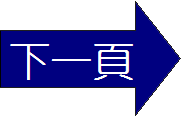 參考範例
水族箱裡的魚
        水族箱裡的魚，色彩繽紛美麗，外型千姿
百態，總讓我靜靜諦視，享受造物者巧手所呈
現的多樣美感。在那樣一個自成天地的海洋世
界裡，平和寧靜、無紛無擾。我曾經想，如果
可以變做其中的一隻魚，該有多好！沒有爭奪
、沒有詭詐，是一個如天堂般的境地。但巧奪
天工的世界再怎麼真，畢竟是假的；魚兒再怎
麼美麗燦爛，也不能脫去自然欲望的殘酷與殺
戮。人為與自然均有黑暗幽深的一面。
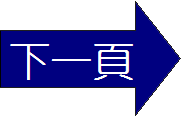 某天，隨母親去阿姨家拜訪，表哥因為當
兵不在家，當我看著表哥房間桌上的水族箱時
，赫然發現竟有小魚的殘骸，我趕緊呼叫阿姨
，阿姨從客廳匆匆走來，看到這幕景象，羞赧
的說道：「啊，我又忘記餵魚了，大魚又餓得
吃掉小魚……咦，一、二、三……，唉呀，又
少了五隻魚，你表哥休假回來又要罵我了！」
說罷，阿姨趕快拿起魚飼料，往水族箱裡倒，
剎時間，只見魚兒紛紛湧上前來，爭先恐後的
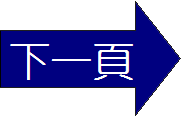 張大口將一顆顆的飼料吃掉，大魚將小魚擠到
後面，毫不禮讓，亦無仁慈；在水面近處的魚
迅速吃掉食物，水族箱底部的魚趕不及吃，只
見在水面張大口，似要攫取些殘渣，極力的吃
著、吸著，卻早已沒有東西了。
　　看著這一幕幕的景象，我腦袋彷彿遭到重
擊疼痛了起來、呆滯了起來，美麗的背後，原
來只是這麼赤裸裸的生存欲望，什麼平和寧靜
、無爭無奪，都只是我的想像，當飢餓感一起
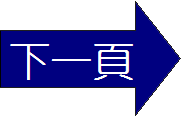 ，小魚斑斕的身軀，在大魚看來只是可口的餐
點。大魚可以一口一口吃掉小魚漂搖擺盪的鰭
、雪白的肚腹，直到滿足自己的欲望。小魚在
這樣一個人造的世界中，逃無可逃，退無可退
，當這個世界少了食物供應，牠對於其他大魚
而言就是最好的食物。放大來看，在一條食物
鏈上，大魚何嘗不是另外更大魚的食物；小魚
何嘗不是更小魚的獵殺者，只是這條食物鏈是
人為的，是阿姨「不小心」讓它形成的。
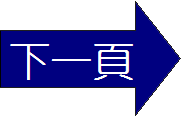 水族箱的世界教導我思索每一世界光明與
黑暗的存在，有美麗燦爛，就有醜陋陰穢，這
原是事物的二元本質；天真粗蠢的我，卻沒有
意識到萬象的背後世界，而只惑於它淺薄的表
面，沉浸在自以為是的喜樂中，卻不知道悲哀
痛苦就藏於其後。自此，我不再看水族箱，因
為那樣的美麗是人工的，那樣的世界是虛假的
。隨著年紀一天天增加，我更加酸楚的發現，
整個社會就是一個大的水族箱，整個大自然亦
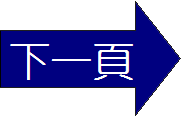 是一個大型的水族箱，殺戮爭奪是無可避免的
宿命，而人所能做的就是以天生的良善、後天
的教養為食，哺餵彼此，哺餵萬物，我漸漸能
體會先哲的心情，體會宗教家的心情，欲望產
生的罪惡終難消除，但仍要「知其不可而為之
」。
　　水族箱，一個讓我深深思索的所在。
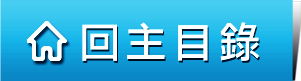 八、統測精選
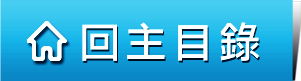 ﹝102統測﹞
1.下列文句，何者沒有錯別字？　 
(A)我從山頂俯身來看，是一片濛濛的白芒花，而坡
底更有許多白芒花，也都在前後搖曳，興高采烈地
看我們　
(B)我曾立誓一定要弄出一筆錢來買張新桌。皇天不
負苦心人，後來居然得遂所願，寫字已可不必提心
掉膽了　
(C)經過了這麼長久的別離，你仍是我最勞靠的信仰
。窗外的江湖，物換星移，而我總是以整個不眠的
夜，以熾熱的心，記取你回憶你　
(D)那是壯觀的一次接觸，牠們整群耀起，個體間幾
乎是到了彼此肌膚磨擦的地步，像是為了成就海上
的一湍激流，或是一注瀑布水花。
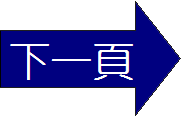 答案：(A)
解析：
(A)出自楊牧〈十一月的白芒花〉。
(B)提心「吊」膽。出自鍾理和〈我的書齋〉。
(C)「牢」靠。出自陳芳明〈深夜的嘉南平原〉。
(D)「躍」起。出自廖鴻基〈迷途羔羊──弗氏海豚〉。
●本題測驗學生字形辨析的能力。
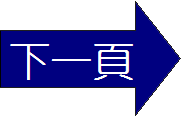 2.下列文句，何者沒有錯別字？　
(A)我想閱讀，然而書本也充滿睡意，每一粒文字都是孺動的睡蟲，開啟我哈欠和淚線的閘門　
(B)他的大衛王像栩栩如生巍巍的站在那裡，鬼斧神工的鑿痕，炯炯發光的眼神使人望而屏息　
(C)我們不記得石頭也有溶點，在極高溫下分子與分子激盪相撞，巨大的石塊噴薄成簟雲般火焰
(D)牠快速的身影從船邊一閃而過，在深遂的波光中閃耀著青藍光芒，雙眼對我射出据傲的神采
﹝103統測﹞
答案：(B)
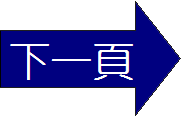 解析：
(A)「蠕」動、淚「腺」。出自鍾怡雯〈垂釣睡眠〉。
(B)出自林文月〈翡冷翠在下雨〉。
(C)「熔」點、「蕈」雲。出自蔣勳〈石頭〉。
(D)深「邃」、「倨」傲。
●本題測驗學生字形辨析的能力。
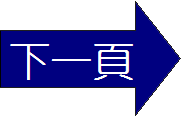 3.下列文句，何者用字完全正確？　
(A)你的書齋也許雕金飭玉，案頭有一盆古梅，但比起我面前的山河，仍顯得俗不可奈　
(B)尋鯨計畫過了大半，還未發現大型鯨，四十歲的年紀已越來越不堪任何遲滯與延宕　
(C)其他人吃驚的圍壟過來，除了幾句彼此挑惕的話語外，嘩哩嘩啦講得十分慷慨激昂
(D)那人彈了一支大調，全用輪指，抑揚鈍錯，入耳動心，臺下叫好的聲音，不決於耳
﹝106統測﹞
答案：(B)
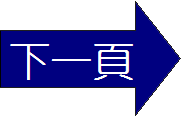 解析：
(A)雕金「飾」玉、俗不可「耐」。出自鍾理和〈我的書齋〉。
(B)出自廖鴻基〈黑與白──虎鯨〉。
(C)圍「攏」過來、挑「剔」。出自洪醒夫〈散戲〉。
(D)抑揚「頓挫」、不「絕」於耳。出自劉鶚〈明湖居聽書〉。
●本題測驗學生字形辨析的能力。
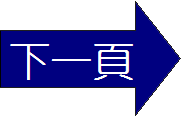 4.閱讀下文，回答第(1)、(2)題： ﹝106統測﹞
(1)依據下圖，下列敘述何者正確？                (A)鯊魚體內環境毒素多，唯魚鰭毒稀而可食　
                      (B)鯊魚長壽且繁殖力強，但敵不過人類濫捕
                      (C)鯊魚割鰭後行動遲緩，故攻擊力不及鱷魚
                      (D)鯊魚的物體辨識力差，並非專嗜人類獵食
答案：(D)
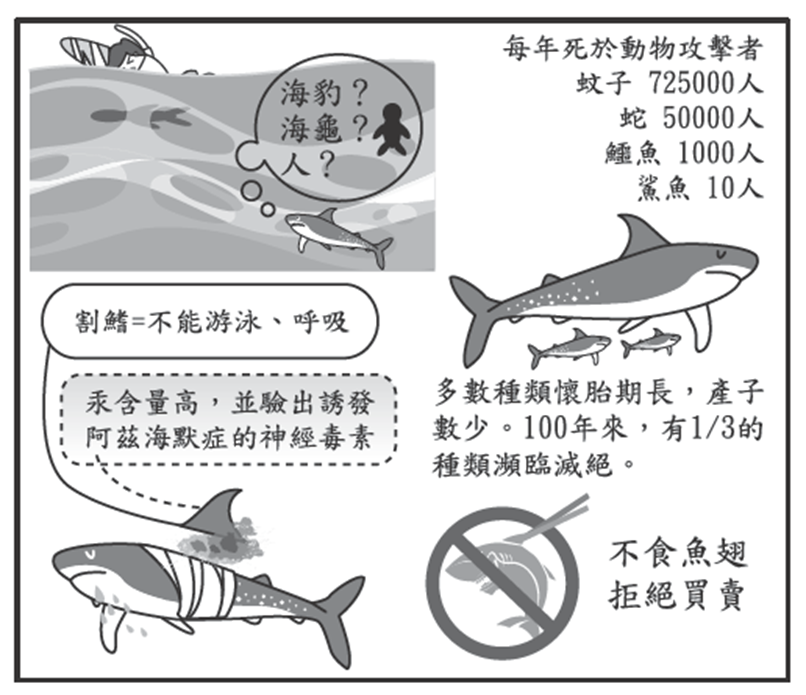 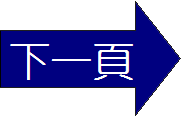 解析：
鯊魚鰭「汞含量高，並驗出誘發阿茲海默症的神
經毒素」，因此(A)「唯魚鰭毒稀而可食」為非
。鯊魚 「產子量少」明顯與(B)「繁殖力強」相
違。(C)敘述鯊魚的「攻擊力不及鱷魚」，圖中
亦未提及。(D)呼應圖中鯊魚無法分辨海豹、海
龜、人，物體辨識能力確實很差，因此正確答案
為(D)。
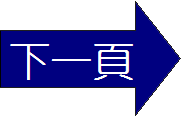 (2)下圖倡導「不食魚翅，拒絕買賣」以挽救鯊
魚，主要是基於何種理由？                (A)數罟不入洿池，魚鱉不可勝食也　
                      (B)夫膻臭之欲不止，殺害之機不已
                      (C)竭誠則胡越為一體，傲物則骨肉為行路
                      (D)求福莫過齋戒佈施，求壽莫過不殺放生
答案：(B)
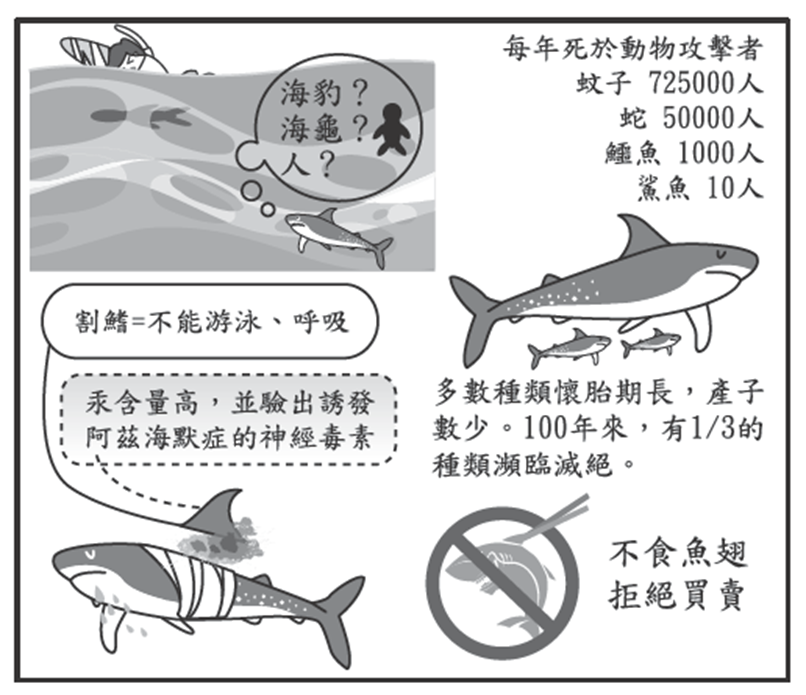 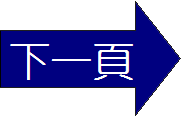 解析：
題幹倡導「不食魚翅，拒絕買賣」是基於保護鯊
魚生態，並期許人類對鯊魚能有更多的正確認識
，與(A)「不可勝食」無關，也跟(C)強調的竭誠
、傲慢沾不上邊，更不是(D)所言為了「求福求
壽」，而是和人類的欲望聯動，因此正確答案為
(B)。
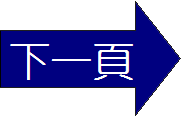 (A)數，音ㄘㄨˋ，細密；罟，音ㄍㄨˇ，網子；
洿，音ㄨ，停積不流的。語譯：不使用細密的網
子在停積不流的水池裡捕魚，魚鱉就吃不完了。
出自《孟子‧梁惠王》上。
(B)膻，音ㄕㄢ，同「羶」，羊身上的臊味。語
譯：只要臊臭的欲望不停止，殺害的動機也就不
會終止。出自譚峭 《化書》卷四〈仁化‧畋漁
〉。
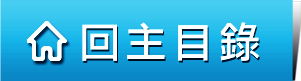 (C)語譯：竭誠待人，即使關係疏遠的人也能同
甘共苦，傲氣凌人，那麼至親的親人也會形同路
人。出自魏徵〈諫太宗十思疏〉。
(D)語譯：要追求福祉最好的就是齋戒佈施，要
求取長壽莫過於不殺生、多放生。出自《大乘金
剛經》第十三。
●本題測驗學生閱讀與理解的能力。
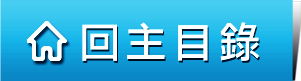 九、延伸閱讀
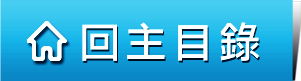 三月三樣三（節錄） 廖鴻基
一陣聳動水波在船尾激盪開來，如千百隻
網底鰹魚突然掙脫束縛急急逃竄奔命。海面魚
背蠢動，似在搶食、爭食、爭鬥。海湧伯臉色
大變。船尾海面一片血紅。
　　非但鰹魚沒有上來，連網袋也被大群河豚
咬成稀爛。海湧伯頹喪的抓起無線話機，洩恨
般罵了出來：「幹你娘咧，死人牙齒，最少也
讓我看看鰹魚生做什麼款，幹你娘咧！」話機
那頭靜悄悄的無人答話。
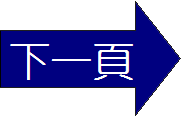 「死人牙齒」謹慎小心的圍攏過來。中鉤
的煙仔虎仍然持續掙扎翻騰，河豚不敢貿然進
犯。但是，牠們曉得煙仔虎已然失去虎威，時
間終將熄滅煙仔虎最終的氣力。牠們只需等待
。牠們漠視漁船的存在，漠視煙仔虎的垂死掙
扎，而只用等待就要來收割戰果。
　　等待也是一種殘忍，無論對已經處在生命
邊緣的煙仔虎，或是對在海面上焦急揮汗的討
海人。
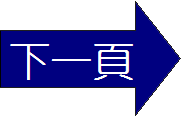 海湧伯兩手交錯使勁，凶狂收回漁繩。雨
勢轉弱，纖纖雨線若游絲飄在風裡。
　　大隊河豚圍攏在最先到達船尾的那條煙仔
虎四周。牠們隨著收繩的律動在水波裡規律的
擺舞，像盛宴前的舞會。煙仔虎似是不甘心淪
落被河豚糾纏，翻身甩動尾鰭，海面拍出水花
。漁鉤鉤住煙仔虎上頷，漁繩又牢握在海湧伯
手裡，煙仔虎只能有限度下潛及不住打轉。這
群河豚耗子樣的緊追煙仔虎身後打轉。追在最
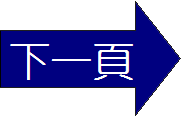 前頭體型較大的幾雙河豚，皺了皺嘴脣，露出
血鉗樣的森森利牙。
　　海湧伯已顧不得用力過猛會使煙仔虎脫鉤
，他俯趴在船尾板，單手奮力一提。煙仔虎的
圈轉即刻收束到圓心。煙仔虎被提離水面。最
大的那隻河豚緊抓住這場拉拔的最終一刻，飛
撲過來，張開大口，緊緊咬住這尾煙仔虎尾柄
。
　　煙仔虎被提摔到甲板上，這隻河豚仍死命
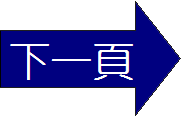 咬住不放，和煙仔虎一起在甲板上摔跳。
　　水裡河豚眼睜睜看著獵物消失，毫不遲疑
識途老馬似的，立刻折身往第二尾煙仔虎衝去
。第二尾煙仔虎已被圈圍成密密麻麻灰撲撲一
團。這尾煙仔虎顯然已經困頓疲憊，翻出白腹
橫躺水面，露出水面上的胸鰭只微微顫動著，
似在做最後的抗議。
　　幾隻河豚同時發難，衝上前去啃住煙仔虎
尾部。牠們全身大弧顫擺撕扯，咬掉一塊肉後
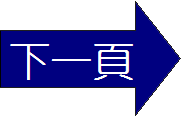 ，河豚警戒的轉身就跑。大隊河豚見煙仔虎沒
有反擊，大舉撲進，像二次太平洋大戰中日本
零式自殺機，飛身撞擊煙仔虎這艘已經停擺了
的航艦。
　　海湧伯大聲吆喝，所有我曾聽過最粗最不
堪入耳的髒話，一下子傾盆幹出。海湧伯額頭
青筋曲扭，胳臂肌肉糾結，像急著為海洋這塊
偌大的藍布抽絲般，奮猛錯亂的從海面抽拉出
漁繩。我舉起長棍，對準黑壓壓糾纏成一團的
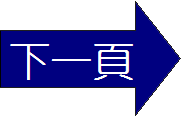 河豚猛力敲打下去。河豚似是奮不顧身，像蛆
蟲般湧滾在煙仔虎身上。牠們湧動搶食激起的
水花比我的敲打更形激烈。有幾隻河豚被我擊
中，翻身痙攣著盤旋下沉。大多數河豚依舊瘋
狂搶食，把船尾海面翻騰如滾燙的油鍋。
　　煙仔虎像中彈著火般曳拖著一團紅色煙霧。
　　第二隻煙仔虎被提上甲板，只剩一顆頭顱
和半截身軀；第三隻煙仔虎只剩一顆頭顱連接
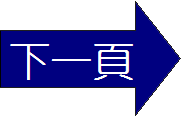 一條血肉模糊的骨排。海湧伯心裡明白，接下
去的還能剩下什麼。
　　雨點再度狂暴，斜風夾帶雨滴撲打在船頂，發出撕裂破布樣的噗噗聲。海面一片蒼茫。                          　
　　　　　　　　　　（節錄自《討海人》）
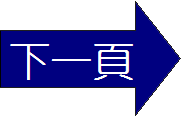 【賞析】
　　這場海上鬥智戲碼是海湧伯與煙仔虎淋漓
盡致的演出，更是許多討海經驗累積而成的精
彩表現。但是就如同三月天氣多變的特質，變
幻莫測的大海總是隨時隨地展現驚奇，而故事
也就跟著急轉直下。眼看漁獲即將滿載豐收之
時，海底殺出的程咬金卻將結局美夢澈底打碎
。狀似遲鈍卻動作敏捷的河豚，將水裡網底的
鰹魚群啃咬稀爛，而原本與「煙仔虎」鬥智的
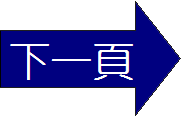 場景隨即轉換成為與「死人牙齒」對峙的景象，並且就在一場混戰過後：
　　「河豚似是奮不顧身，像蛆蟲般湧滾在煙仔虎身上。牠們湧動搶食激起的水花比我的敲打更形激烈。有幾隻河豚被我擊中，翻身痙攣著盤旋下沉。大多數河豚依舊瘋狂搶食，把船尾海面翻騰如滾燙的油鍋。
　　煙仔虎像中彈著火般曳拖著一團紅色煙霧。
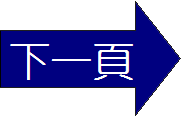 第二隻煙仔虎被提上甲板，只剩一顆頭顱
和半截身軀；第三隻煙仔虎只剩一顆頭顱連接
一條血肉模糊的骨排。」
　　面對突來的挫敗與殘局海湧伯並沒有多說
什麼。畢竟，海洋終究是變化無常而難以捉摸
，或許下一場驚奇的勝利會是大海公平的賞賜
。作者選擇三月做為本篇散文的時間背景，不
僅是為呈現「這時節的天候和海潮幾近變幻無
常」之特殊景觀，更是藉「變幻無常」以形容
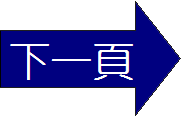 討海生活中瞬息萬變的各種情勢。在廣闊海洋
的競技場上，漁人和魚群之間是一場屬於永恆
的競爭，因為多變難測的大海總是不斷考驗著
討海人的韌性與智慧，淘選出經驗嫻熟的討海
人繼續與海一起共舞，而這正是廖鴻基筆下的
討海人群相。因此，在主題為描述漁人、大海
和魚群間三角關係的系列作品中，無論是故事
氛圍的營造或是文字技巧的運用，〈三月三樣
三〉可謂其中的代表佳作。
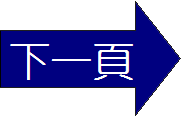 鐵魚（節錄） 廖鴻基
五十公尺， 海湧伯鬆手油門，手掌掃來打中我的胸膛。
　　「鐵魚！」 海湧伯大喊一聲。
　　喊聲昂揚粗獷如一聲破雷。多日的抑鬱沉
悶都隨海湧伯這聲沖天叫嚷剎那煙消雲。那幾
乎有半艘船大小的寬敞魚體，赤裸裸橫躺船前
。
　　鐵魚，一般稱做翻車魚，唯有討海人叫牠
鐵魚。事實上，牠周身柔軟，和「鐵」字所呈
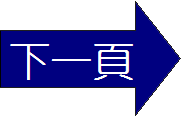 現的堅硬意思似乎毫無關連。除了表皮暗褐粗
糙，牠體內全是白皙皙軟骨和雪白嫩肉，沒有
一根硬骨頭。討海人用鐵鏢刺牠只要擲鏢手尾
使點狠勁，鐵鏢往往都能刺穿牠的身體。 
　　這是一隻我們夢寐以求的大魚，一隻巨大
的鐵魚。
　　「下去！」海湧伯喝斥著，語調裡壓抑不
住火樣的亢奮。我從塔臺跳落跌跌撞撞衝進駕
駛艙，心跳鼓鼓捶打，氣若哽窒住了喘不開來
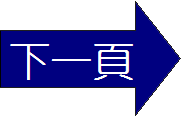 ，而對這樣的大魚，我慌亂得手足無措，我很
懷疑我們是否具備足夠能力來對付這樣的大魚
。
　　舵柄仿若舉棋不定在駕駛艙底搖搖擺擺，我伸手碰住舵柄，眼睛一抬，海湧伯以一股永不回頭的氣勢已經釘立在船尖上。鐵鏢夾挾在他右腋下，鏢尖斜向右前指住鐵魚，海湧伯兩腳弓膝身體傾出船尖外，左臂高舉揚動，指尖頻頻點頭向前。這是海湧伯在告訴我，他毫不猶豫的強烈企圖。……
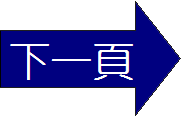 我左擺舵柄，輕扯油門，讓船尖與鏢尖順
成一直線。海湧伯連串的手勢反覆在告訴我，
船隻以正確方向和穩健速度接近浮躺著的鐵魚
。他凌空指揮著讓鐵魚從船前右側轉出，這時
的距離不到十公尺，海上鐵魚活鮮鮮轉入我的
眼網裡──牠隨著波浪搖擺如沉睡海面的一張
大搖籃。
　　我屏住呼吸，唯恐任何多餘的聲響驚嚇到
海上鐵魚，儘管船隻和鐵魚的距離已迫在眉睫
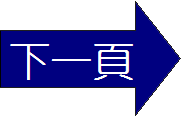 ，但只要驚嚇到牠，只要牠匆匆潛下一、二公
尺，我們大魚的夢將即刻瓦解破碎。
　　鐵魚會在大太陽及南風天浮出海面，像在
海上做日光浴般翻倒平躺在水面上。南風徐徐
，海波為床，牠大片身體懸浮在波浪頂端，兩
片尾翼舒張鬆垂，那是慵懶無骨無比舒適的姿
態。看著鐵魚沉睡的模樣，我想到南洋海灘椰
影樹下隨風搖擺的吊床。討海人講起鐵魚，總
愛用既羨慕又嘲笑的口吻說：「起來吹風曝日
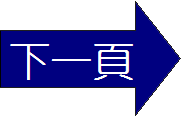 頭乖乖在睡吶。」
　　最後五公尺，海湧伯左掌急轉翻下，指尖
向下急躁拍打。我即刻退掉油門，船隻藉慣性
衝力順勢緩緩滑行。海湧伯讓船尖以最安靜的
腳步躡近鐵魚身邊。
　　眼看著船尖就要騎上牠的身體，鐵魚睜開
眼，瞪看船尖一眼，尾鱗甩動，好像很不耐煩
我們吵鬧了牠的睡眠。我從沒看過這樣大塊而
且大方的魚體。
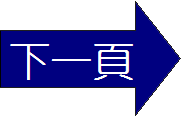 鐵魚外型古怪，像正常魚體斷了半截。牠
尾側長著一列波浪狀尾裙，兩片大三角尾鰭長
在尾裙上下兩端，像魚體伸出去的兩根搖槳。
牠動作溫吞緩慢，一副與世無爭聽天由命的慵
懶模樣。牠隨波逐流像個海上浪子，牠身軀肥
碩龐大，動作雍容自在，又像個海洋貴族。
　　船隻緩緩停靠在鐵魚身邊，鐵魚瞪大眼仍
舊翻躺著身體。海湧伯兩手挺鏢，如高舉一根
鋤頭就要搗下泥地。
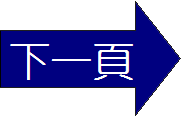 好幾次夢見大魚，每個大魚的夢境都很相
似。我夢見大魚懶懶的被拖拉上岸，大魚眼珠
子無塵晶亮閃耀光芒，牠的血水和體液黏瘩瘩
拖流了一地，一股血腥臭味瀰漫。
　　海湧伯出鏢剎那，一陣北風吹打在我臉土
。被鐵鏢刺中後，鐵魚翻身立起，高大的上尾
翼緩緩舉出水面，溫吞吞搖擺兩下。海湧伯用
淒厲的聲音大叫：「兩隻！」我怔住顫抖了，
為牠慵懶的逃生態度，為了我看到兩片尾翼幾
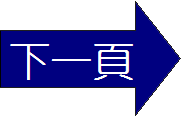 乎平行貼住同時豎起。那可是兩條鐵魚一上一
下疊躺在一起？就連中鏢翻身間，兩條鐵魚幾
乎沒有距離磨擦著肌膚緊緊依偎在一起。
　　我隱約聞到夢裡那股血腥氣味。
　　兩隻鐵魚如一對水上芭蕾舞者動作一致的
在海面搖擺一陣，拖住鏢繩潛下水裡。海湧伯
斜身俯在船尖，眉頭皺起撐住前額髮根，鏢繩
磨過他手掌汩汩竄出。我推動船舵，敲響引擎
，船尖追住出繩方向盤旋。陽光沒入流雲裡，
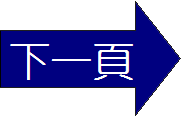 海面掀起茫茫白波，鋒面下壓天候遽變，原本
亢奮的「大魚心情」瞬間翻轉覆沒，一股不安
的氣息隱隱擾上心頭。
　　北風越吹越急，船尾管架裂縫呼嘯出陣陣
尖銳哨聲，滾白浪花綻翻在脈脈浪丘稜頂，海
湧伯苦苦撐住，鏢繩直挺挺垂下舷邊水面。船
隻止住，我想到船底深處苦苦掙扎的鐵魚，海
面上，海湧伯有我做伴，有我接手沉甸甸的鏢
繩，不曉得海面下牠的伴侶是否仍陪伴依偎在
牠身邊？                      （節選自《討海人》）
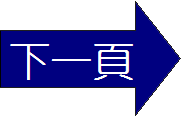 【賞析】
　　對討海人來說，像翻車魚這樣的大魚是他
們共同的夢想，但是這天當海湧伯與廖鴻基鏢
中一隻夢寐以求的鐵魚時，鐵魚與伴侶間的依
戀不捨，以及那強韌的生命力，卻深深的震撼
了廖鴻基。
　　鐵魚被鏢中之後，牠的伴侶始終與牠緊緊
依偎在一起，動作一致的在海面搖擺，在船底
掙扎。這個事件帶給廖鴻基相當大的衝擊，他
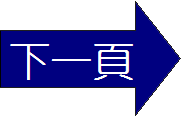 從來沒看過像鐵魚這樣溫弱、摯情和堅韌的魚
。牠溫吞緩慢幾乎毫無抵抗的任人折磨欺凌；
牠展現鋼鐵般的堅韌生命掙住了別離前夕和牠
伴侶相偎相守的每一分每一秒；牠們那相護相
持不忍分離的似鐵深情。
　　透過夢境的追憶，廖鴻基寫出身為討海人
的矛盾心情：「好幾次夢見大魚，每個大魚的
夢境都很相似。我夢見大魚懶懶的被拖拉上岸
，大魚眼珠子無塵晶亮閃耀光芒，牠的血水和
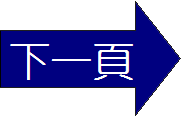 體液黏瘩瘩拖流了一地，一股血腥臭味瀰漫。
」「我隱約聞到夢裡那股血腥氣味。」
　　字裡行間隱約看到廖鴻基雖身為「討海人
」，卻有難掩的「不忍之心」。雖然他曾經在
訪談中提到，並不認為捕魚是件殘忍的事：「
捕殺的過程、魚體的垂死都是一種美。漁人捕
魚，正如獵人與獵物，為了生存的捕食應該受
到尊重，說那是殘忍，其實毫無意義。」但是
從廖鴻基許多敘述討海、捕魚過程的作品中，
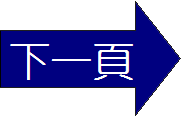 們卻可以隱約看到其中的善感深情：在鏢中丁
挽的時候，他感到「繩索似是連結著我的腸肚
，掏空了我所有的心思。我似乎看到海面下負
痛掙扎的丁挽。」在撒網時，他心裡想著的是
「今夜，魚網將在海底隨浪張揚，摸黑返家的
魚蝦將在網底掙扎。」即使在與鬼頭刀的鬥爭
中， 廖鴻基也不是為了捕到魚而欣喜，相反的
，當未中鉤的公魚陪著中鉤的母魚一起摔滾時
，他看到的是公魚那「悲傷、痛苦、以及帶著
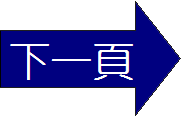 柔情」的眼神。雖然廖鴻基並沒有明說，但從
他對魚的觀察與敘述，我們仍可感受到流露在
字裡行間的，是一顆細膩善感的心。因為不忍
，所以心中自然會有矛盾，這一點在〈鐵魚〉
一文中可以很明顯的看出。也許，在討海的過
程中，魚的種種姿態與牠們所顯露出來的強韌
生命力，使得廖鴻基深深的喜愛與感動，成為
他轉向保育之路的動力。
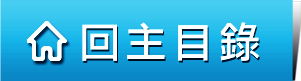 十、網路資源
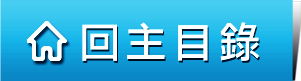 國立臺灣文學館──2007臺灣作家作品目錄系統
國立海洋生物博物館
海神的信差：廖鴻基的部落格
討海人廖鴻基
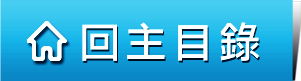